Formula SAE
Powertrain
Damian Boniella, Matt Gingold, Tobin Lanford, Joey LeBlanc, Lucille Longhurst
Lucille ‹#›
AGENDA
01
02
03
PROJECT DESCRIPTION
CONCEPT 
GENERATION
ENGINEERING
CALCULATIONS
04
05
06
Concept Evaluation
SCHEDULE, BUDGET, BoM
CONCLUSION
Lucille ‹#›
PROJECT DESCRIPTION: OVERVIEW
Formula SAE: An engineering competition where student teams design, build, and race small, single-seater, open-wheel race cars [1].
Powertrain is the system in the vehicle that is responsible for generating and delivering power to the wheels and enabling vehicle motion.
FSAE is important for promoting careers and excellence in engineering as it encompasses research, design, manufacturing, testing, developing, marketing, managing, and financing within the automotive industry [1].
The project is sponsored by business willing to donate money/materials in exchange for exposure.
CURRENT SPONSORS:
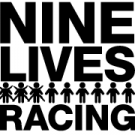 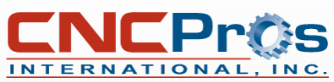 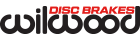 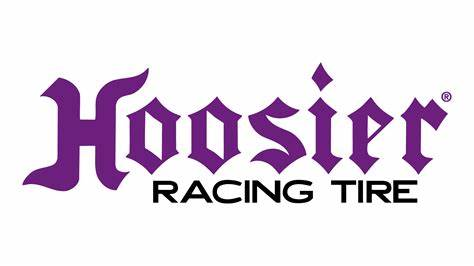 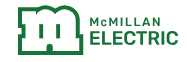 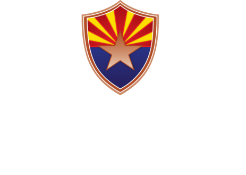 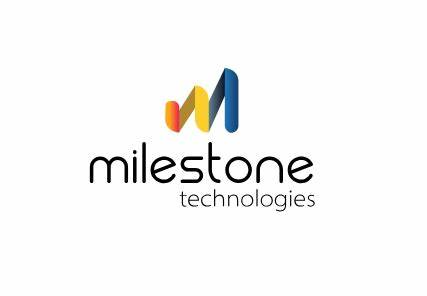 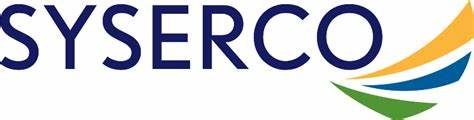 Lucille ‹#›
PROJECT DESCRIPTION: BLACK BOX MODEL
Material:
Engine, Chain, Axles, Engine/diff. Mounts, Intake, Shifter, Sprocket, ECU, Wiring, Exhaust, Wheels


Energy:
Noise, Heat, Movement





Signal:
Sensors, Human
Material:
Engine, Chain, Axles, Engine/Diff. Mounts, Intake, Shifter, Sprocket, ECU, Wiring, Exhaust, Wheels


Energy:
Fuel, Air, Electrical





Signal:
Sensors, Human
Car
Moves
Material
Energy
Signal
Damian ‹#›
Physical Decomposition
A Moving Car
Engine
Differential
Axles
Fuel
Air
Spark
Transmission
Wheels
Fuel System
Intake
Mounting Points
Gearbox
Electrical System
Fuel Tank
ECU
Paddle Shifters
Sensors
Sprocket/Chain
Damian ‹#›
CONCEPT GENERATION Intake (Damian):
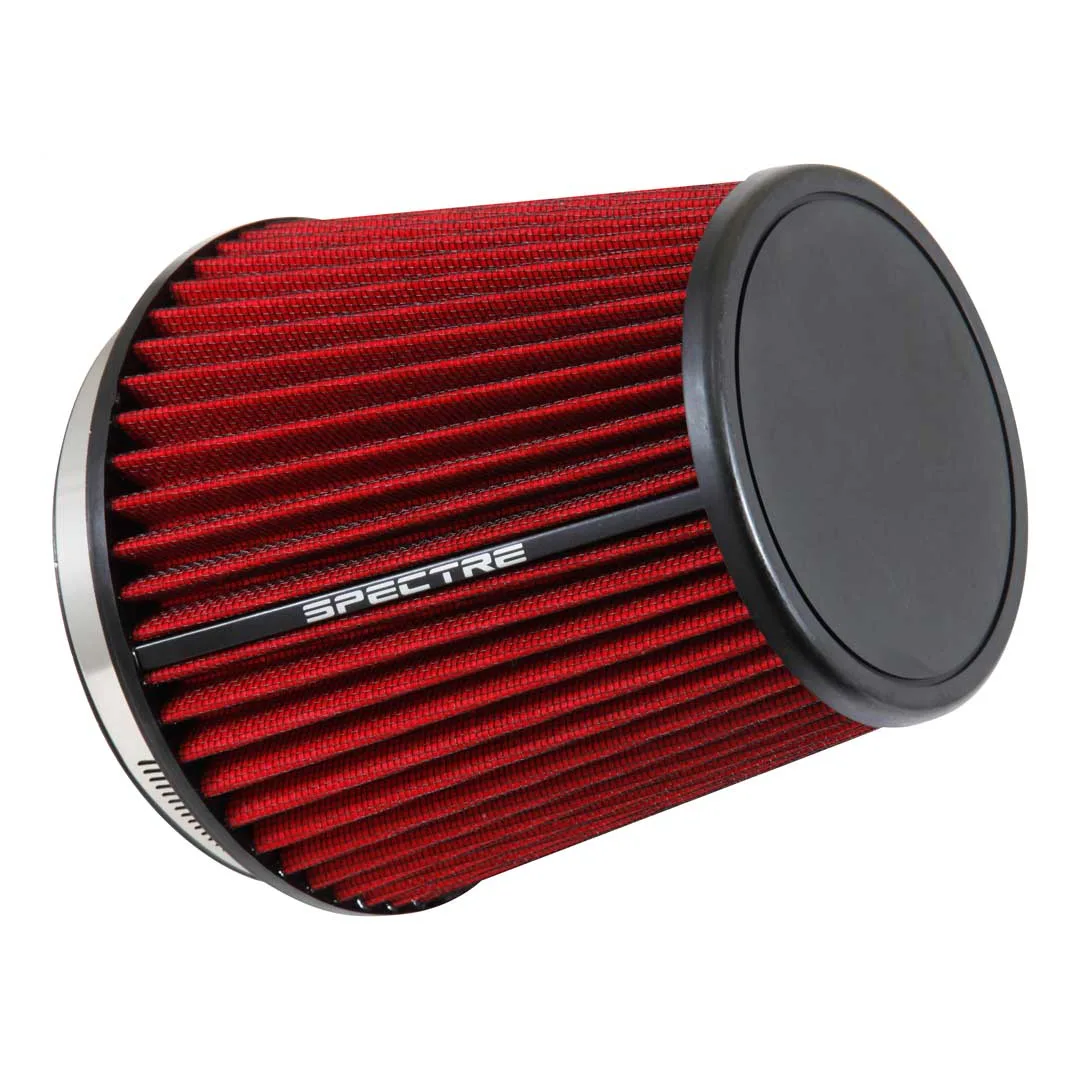 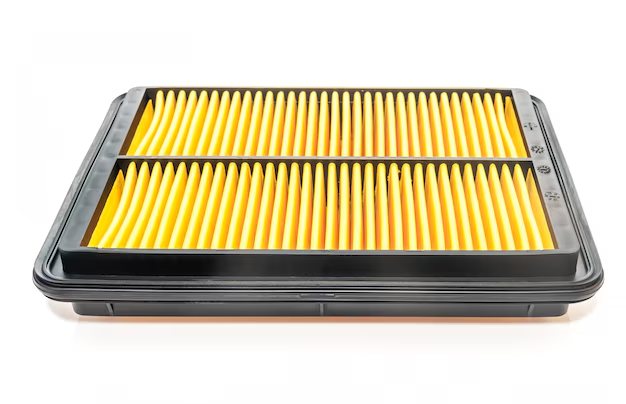 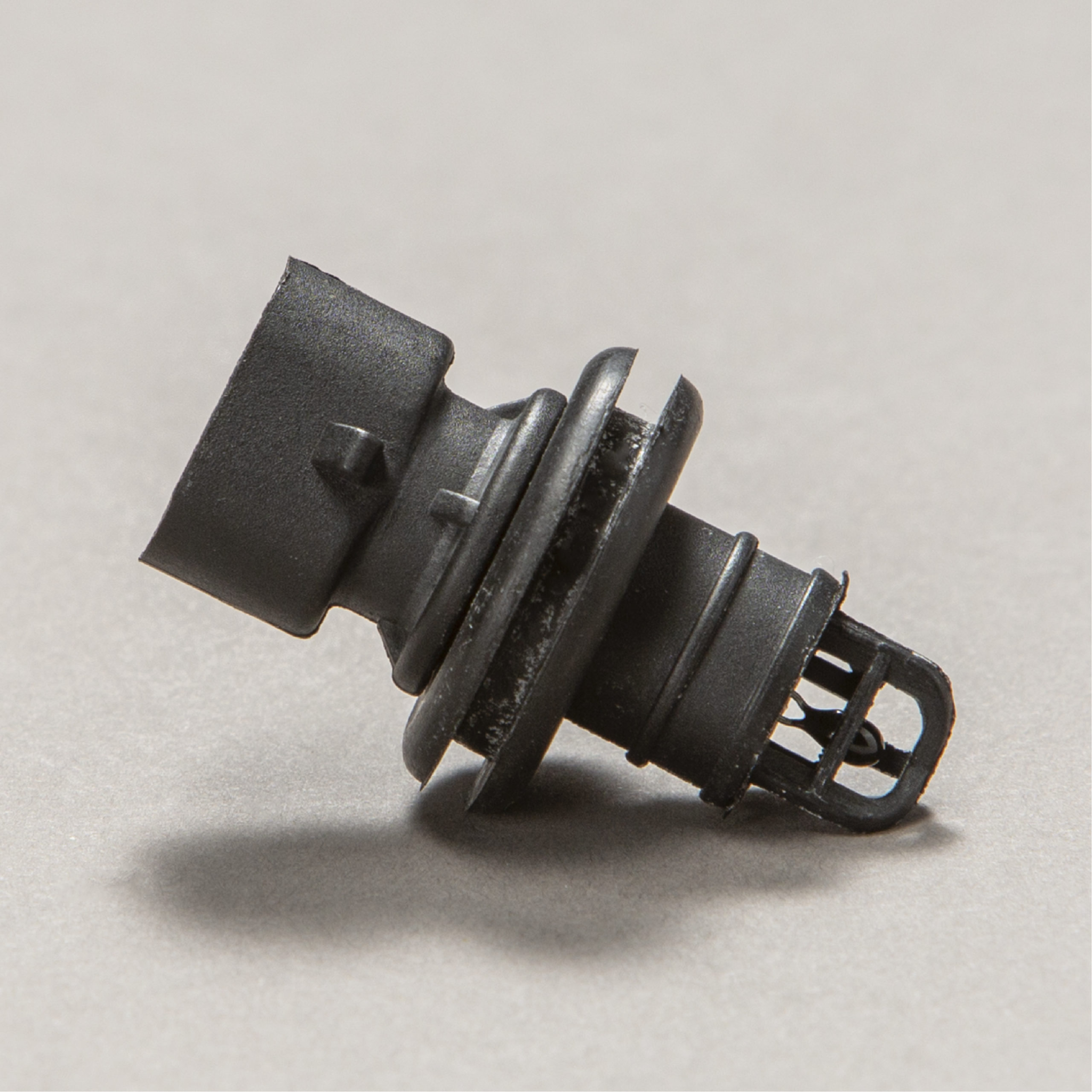 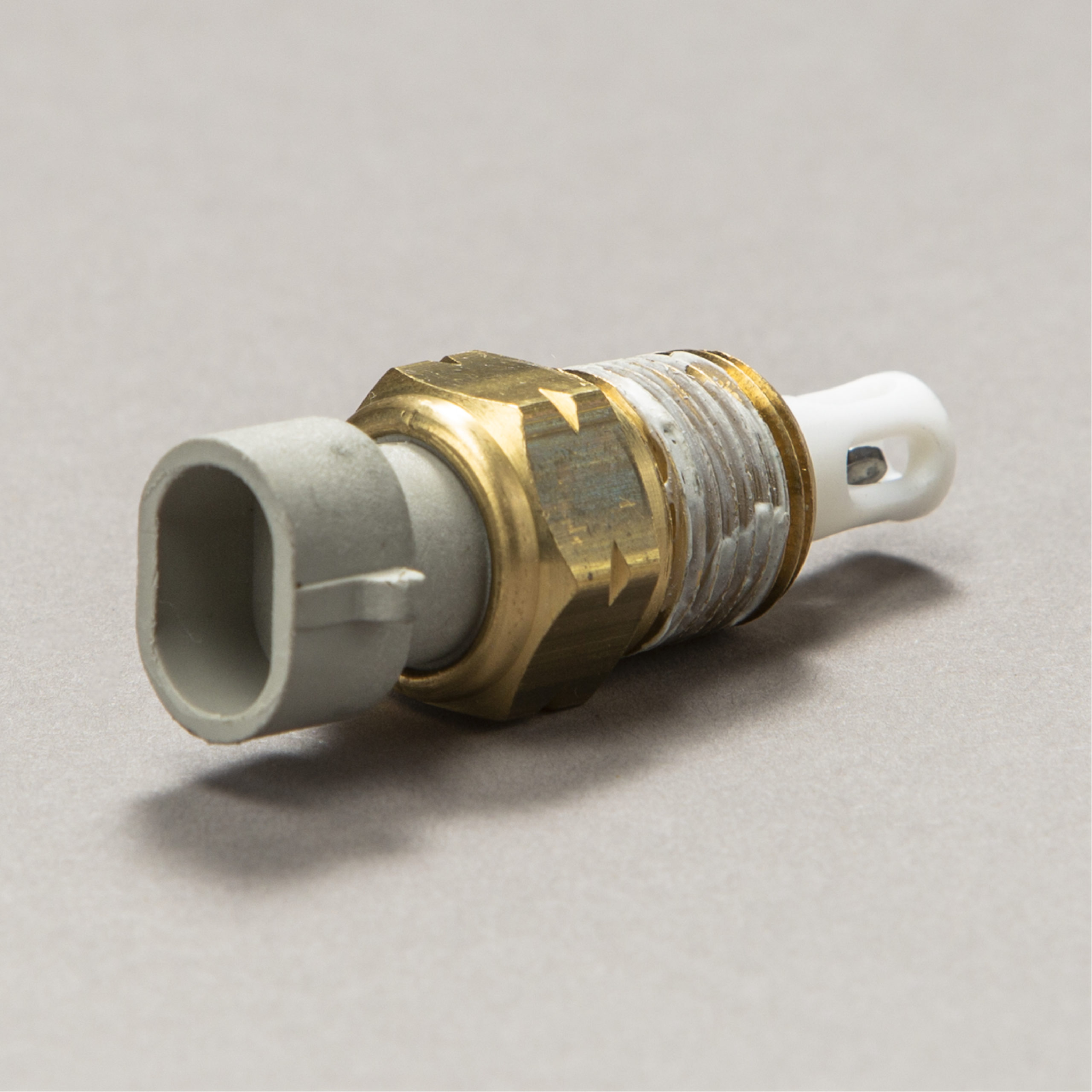 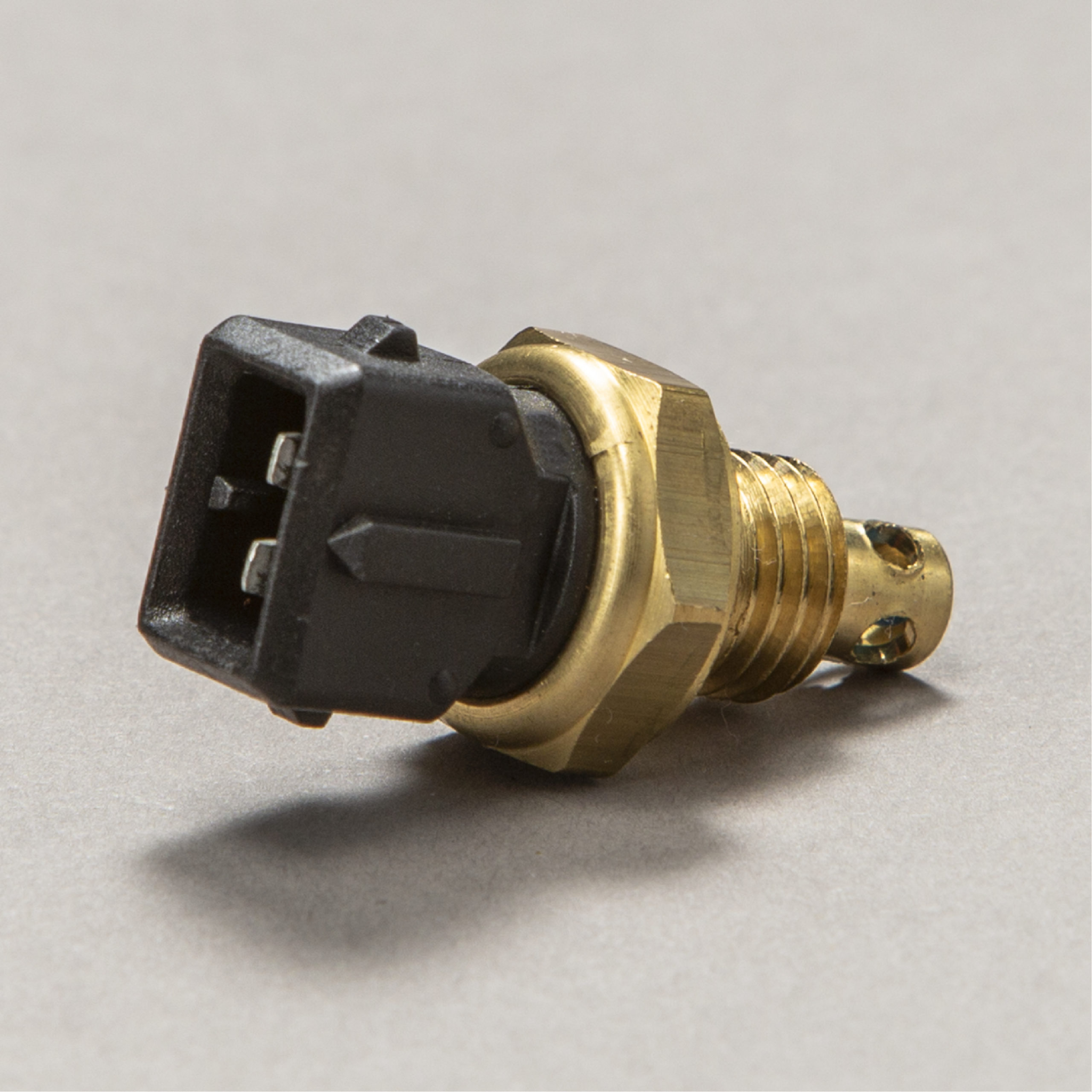 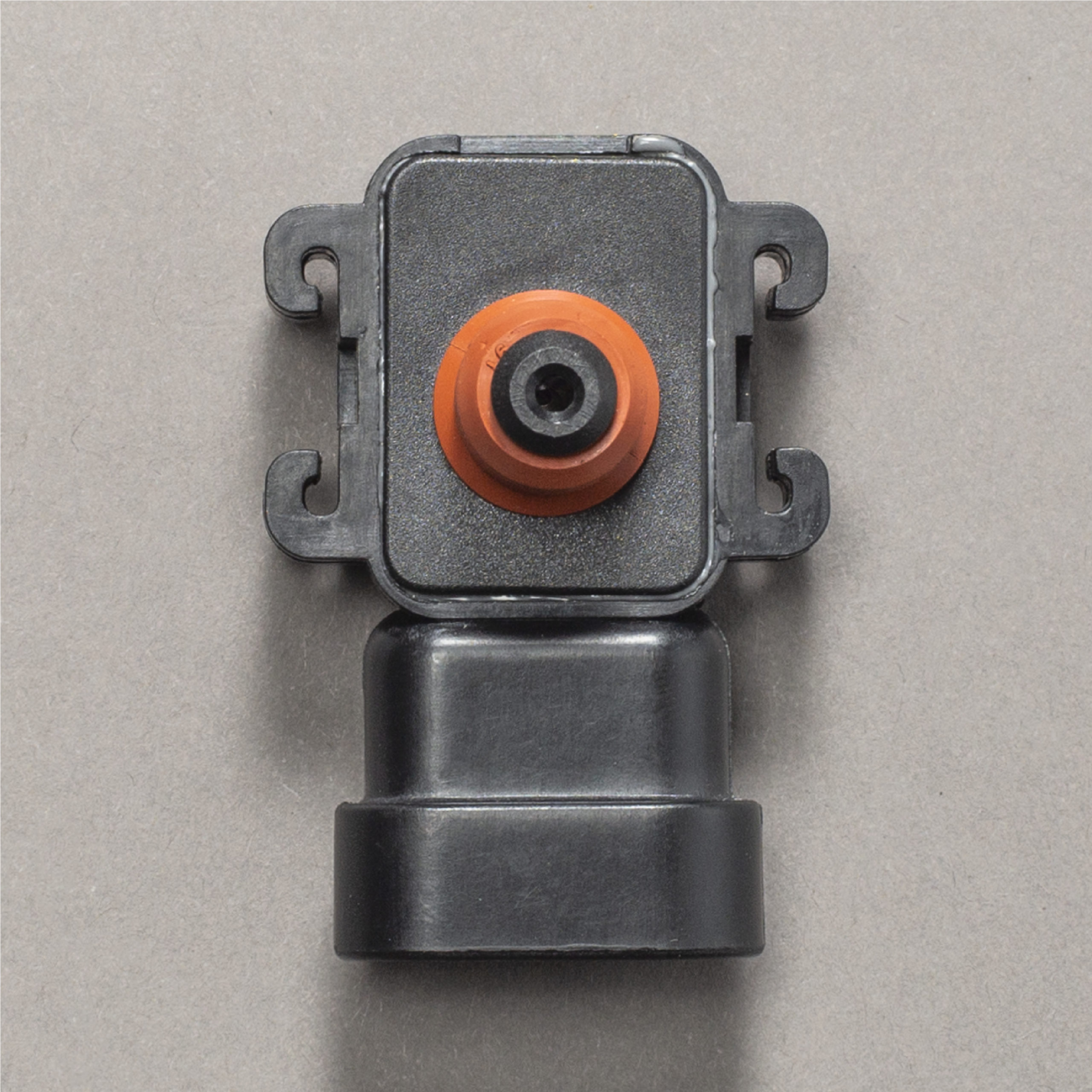 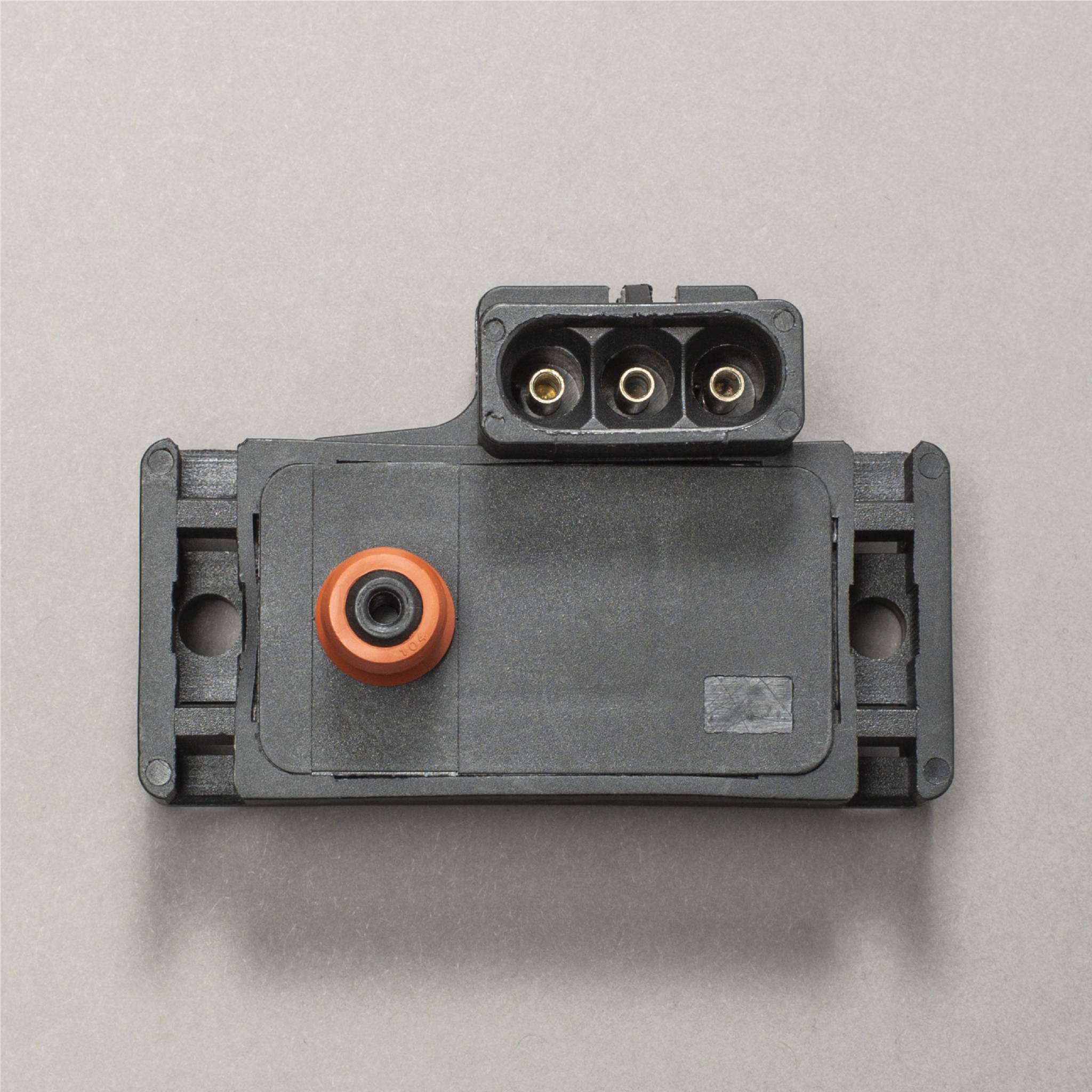 Damian ‹#›
CONCEPT GENERATION Intake (Damian):
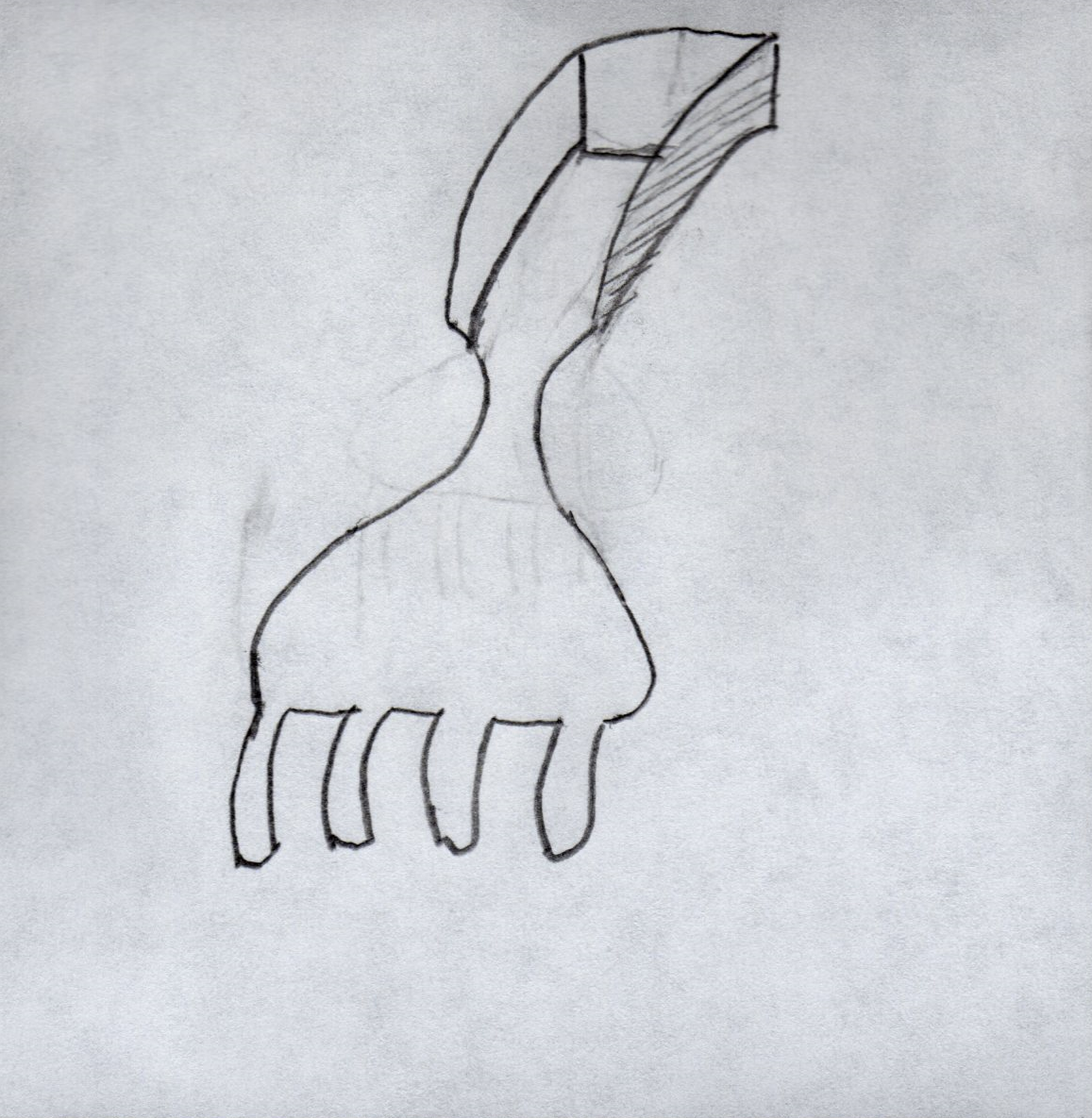 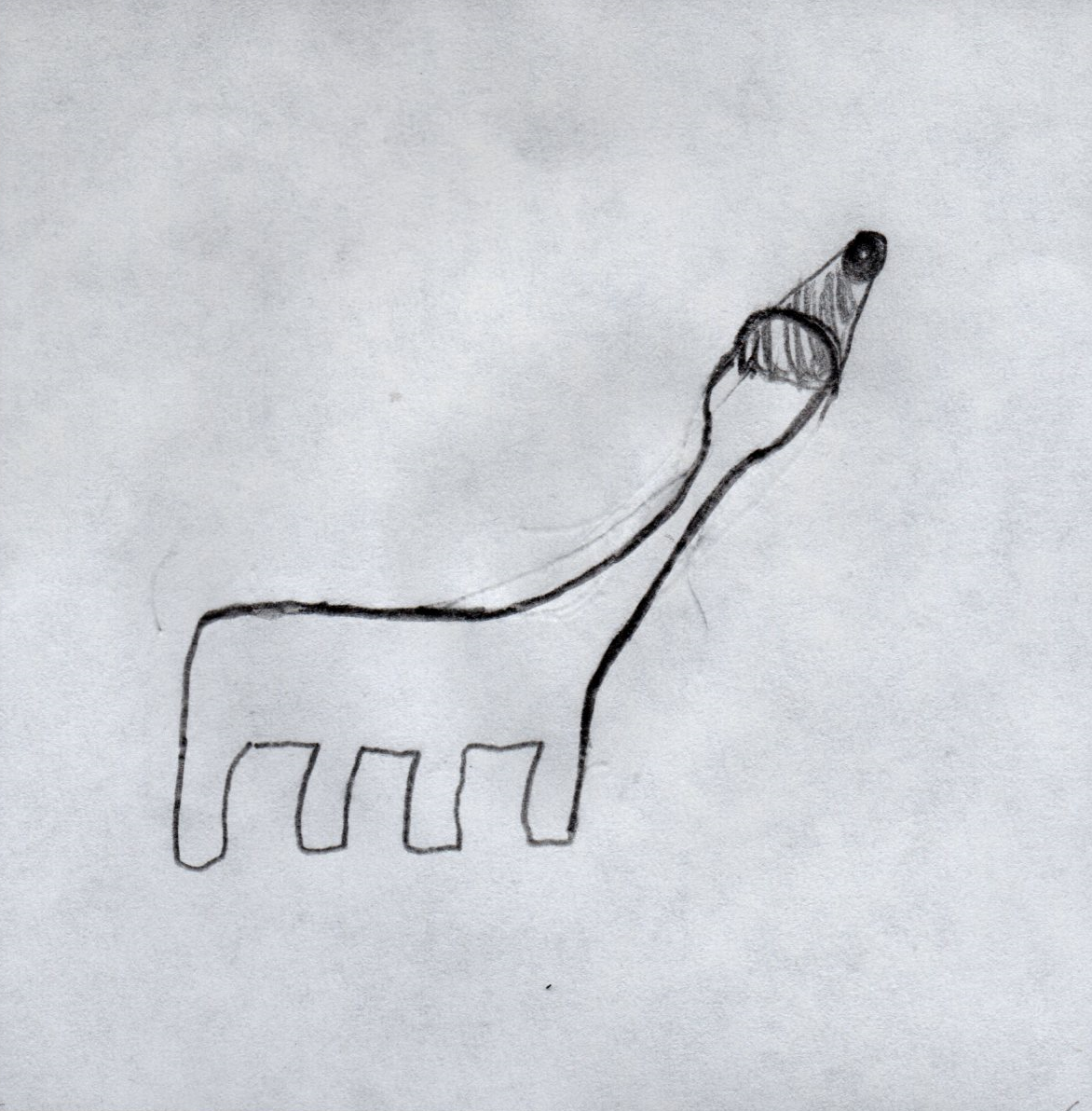 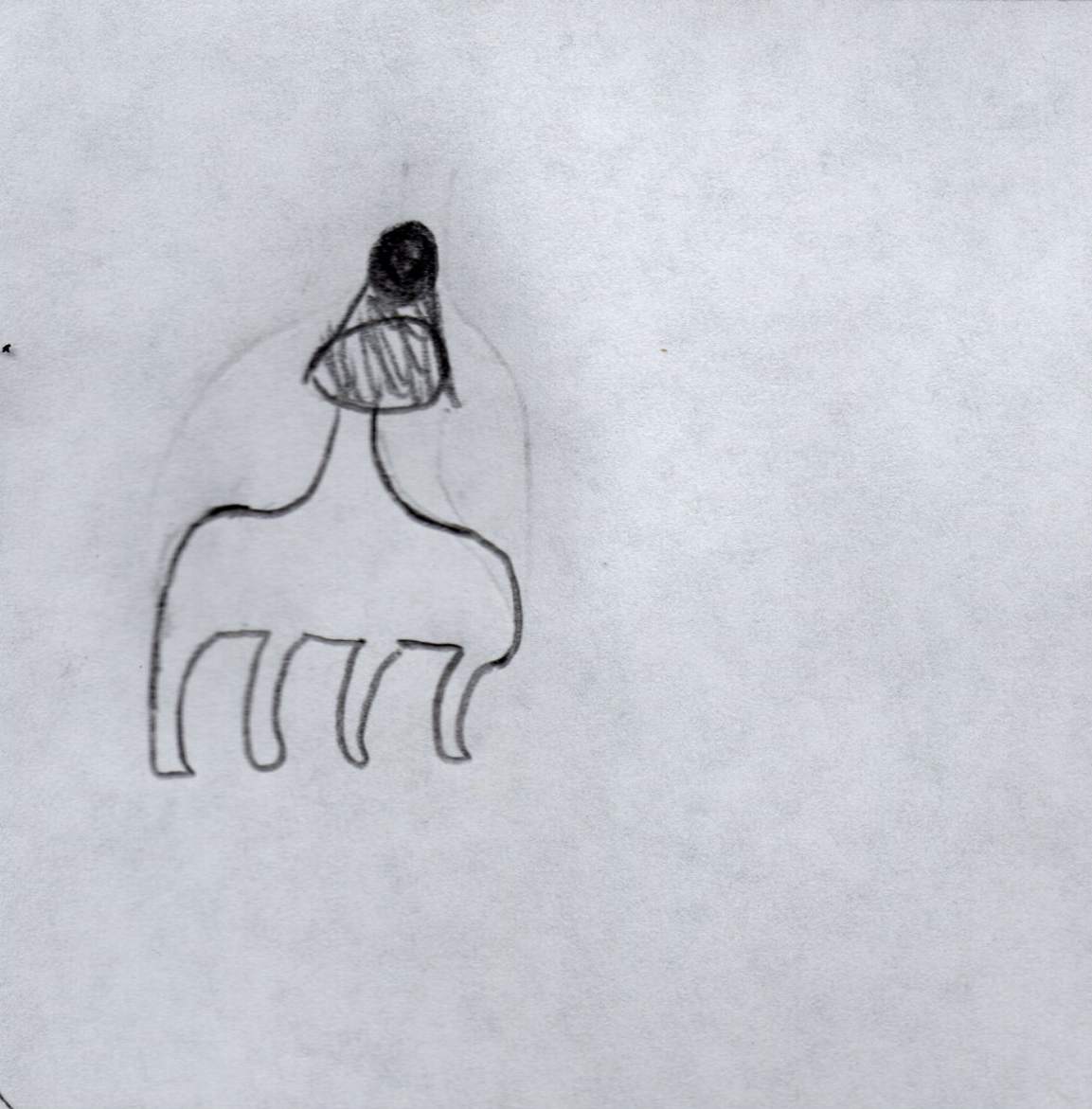 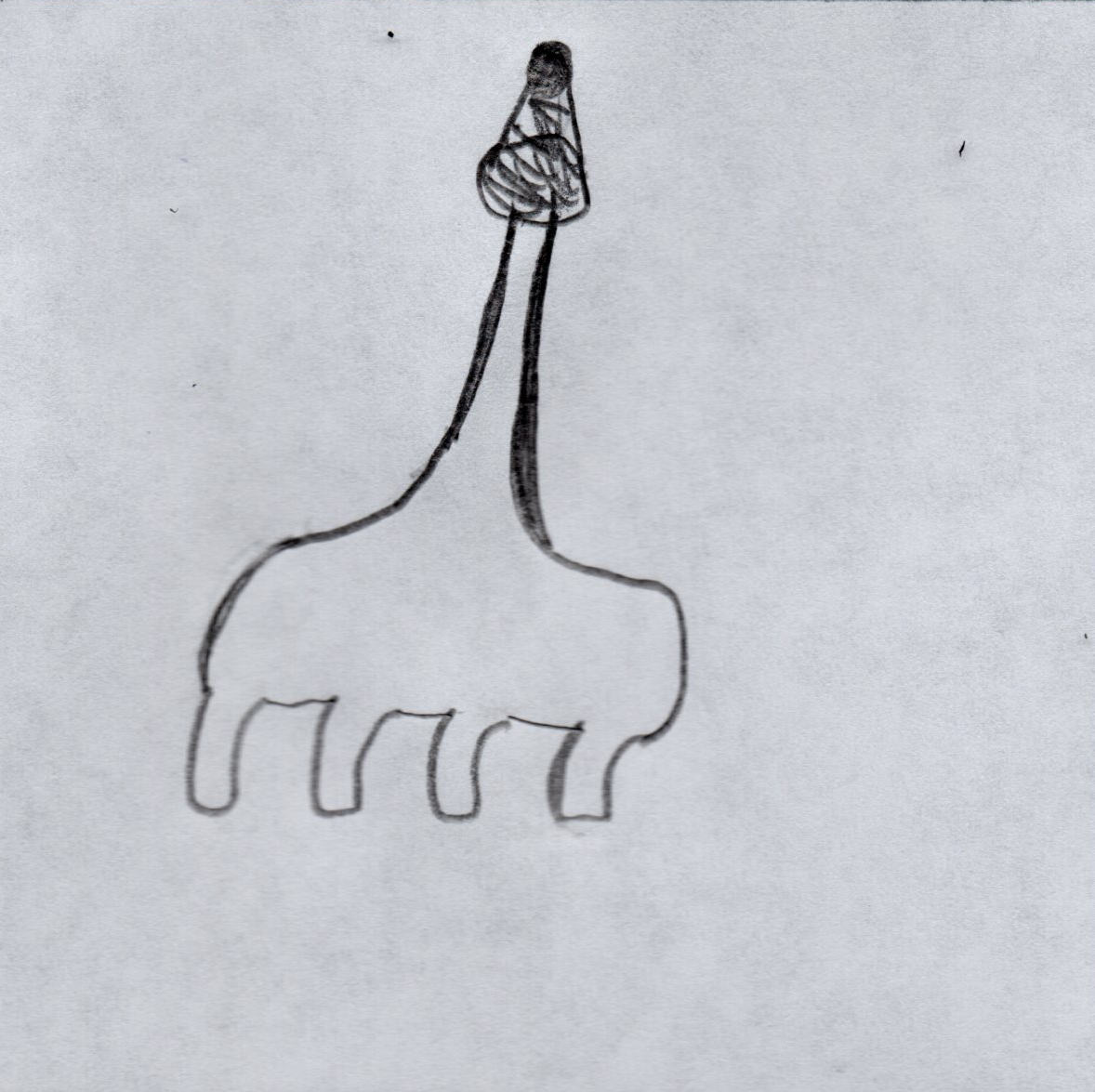 Damian ‹#›
Concept Generation (Matt)
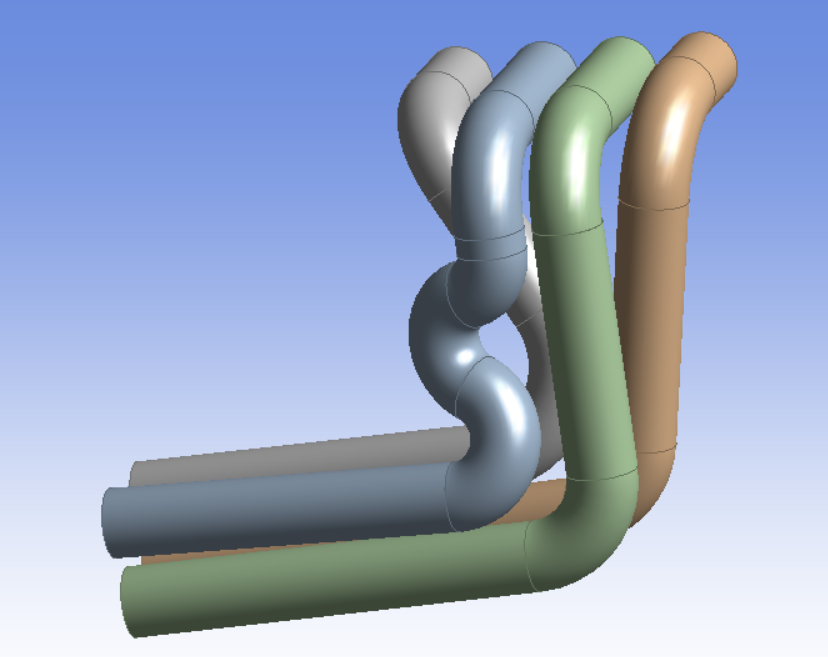 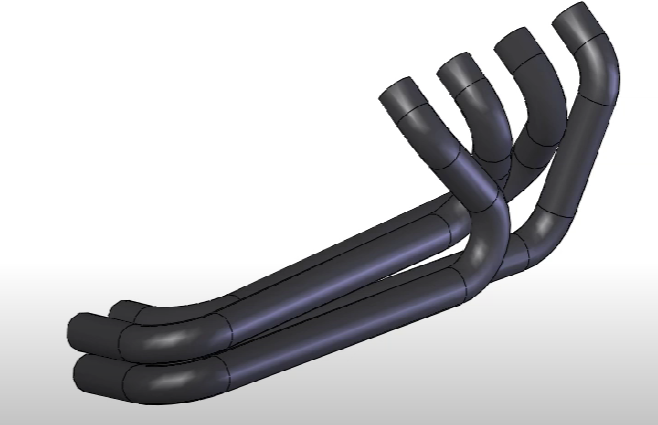 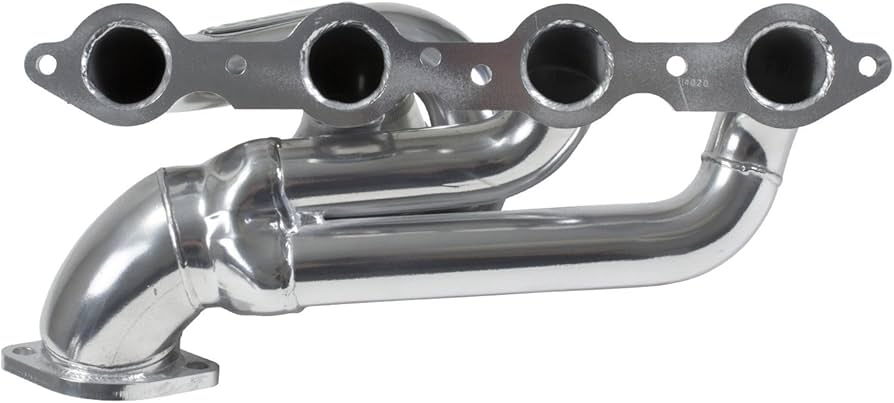 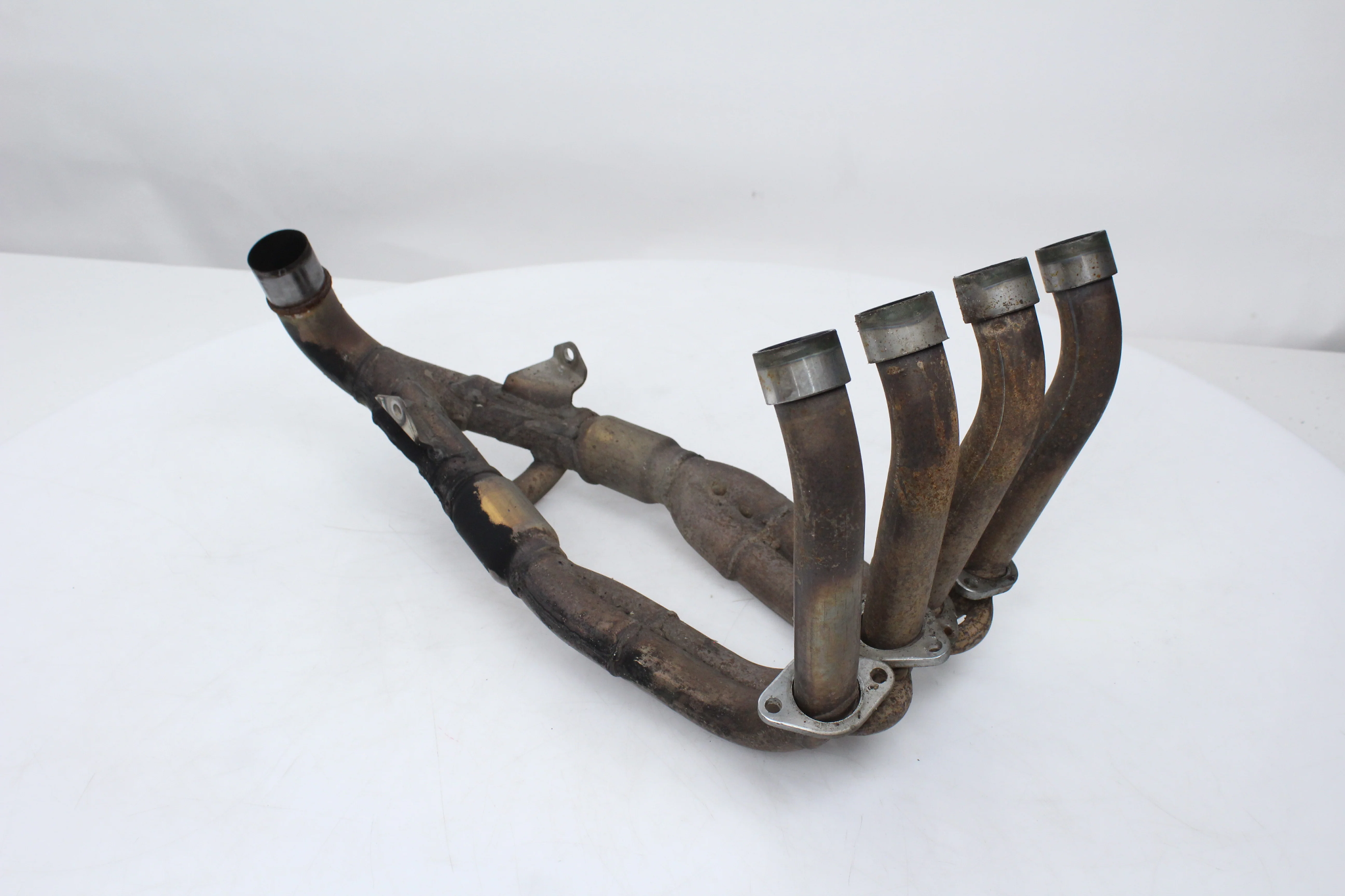 https://cheapthrillsmoto.com/products/exhaust-header-honda-cbr600rr-03-04-oem-cbr-600-rr
https://www.youtube.com/watch?v=mWcKGWQfAos
https://www.amazon.com/BBK-40200-Performance-Exhaust-Headers/dp/B003HII37E
Matt ‹#›
DIFFERENTIAL MOUNT 
CONCEPT GENERATION:
Tobin ‹#›
CONCEPT GENERATION (Joey):
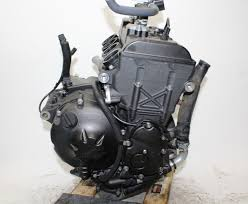 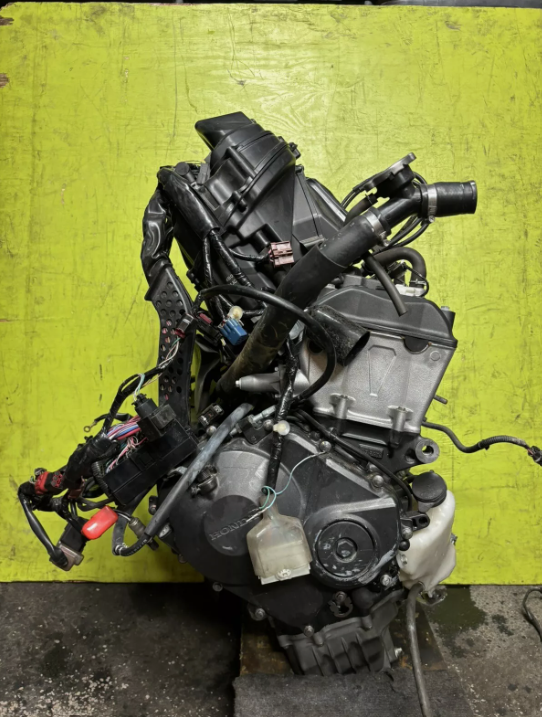 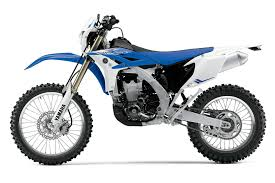 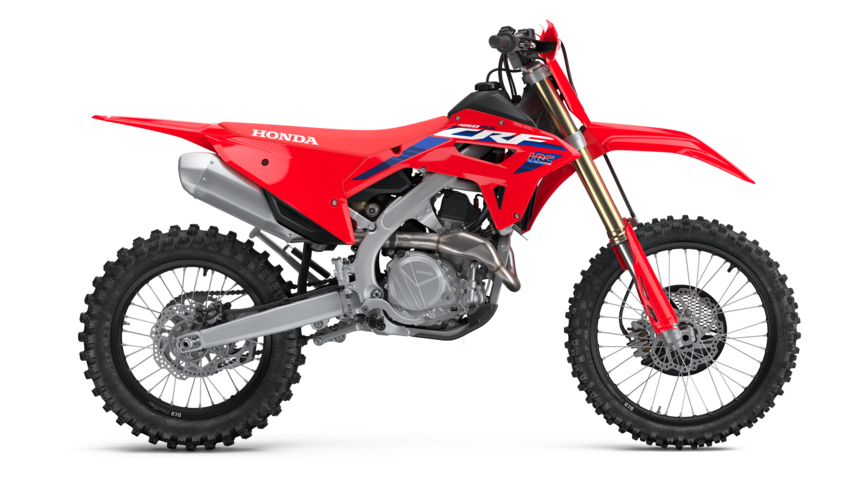 Joey ‹#›
CONCEPT GENERATION (Lucille):
Shifting Systems Considered: 
Pneumatic Paddle Shifting System:
Uses compressed air to engage and disengage gears
Typically smaller in size compared to hydraulic systems
Electronic Paddle Shifting System:
Utilizes sensors and an electronic control unit for gear changes.
Offers quicker shifts and could add features like automatic rev-matching.
Cable Lever Pull System:
Uses cables to pull the lever for shifting, providing a tactile response.
Simpler design with fewer components.
Sub-Assembly Concepts
Gear Ratio:
Top Speed v. Acceleration 
Sprocket Design: 
Variations in sprocket size and material.
Chain Type: 
Different standards (420, 428, 520, etc.) based on weight and strength..
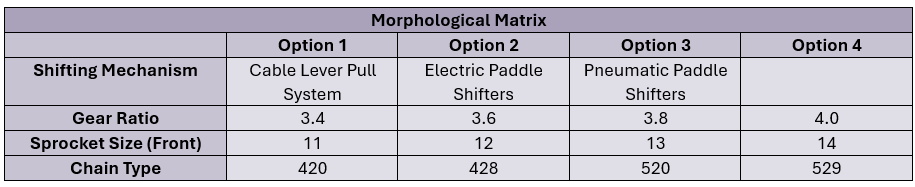 Lucille ‹#›
ENGINEERING CALCULATIONS (Damian):
Choked Mass Flow Rate Actual:
Choked Mass Flow Rate Theoretical:
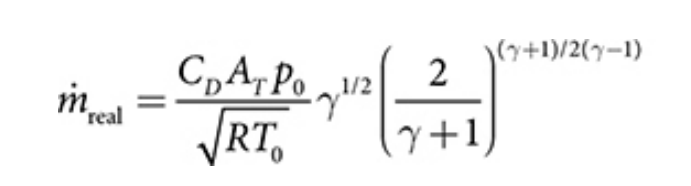 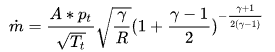 Mass Flow Rate:
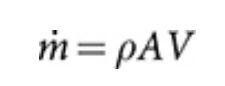 Example:
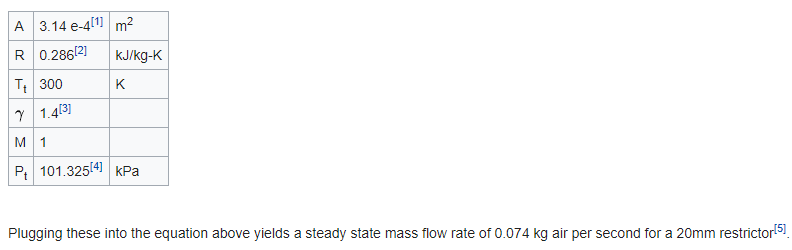 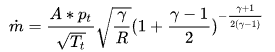 Damian ‹#›
ENGINEERING CALCULATIONS (Damian):
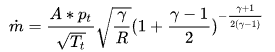 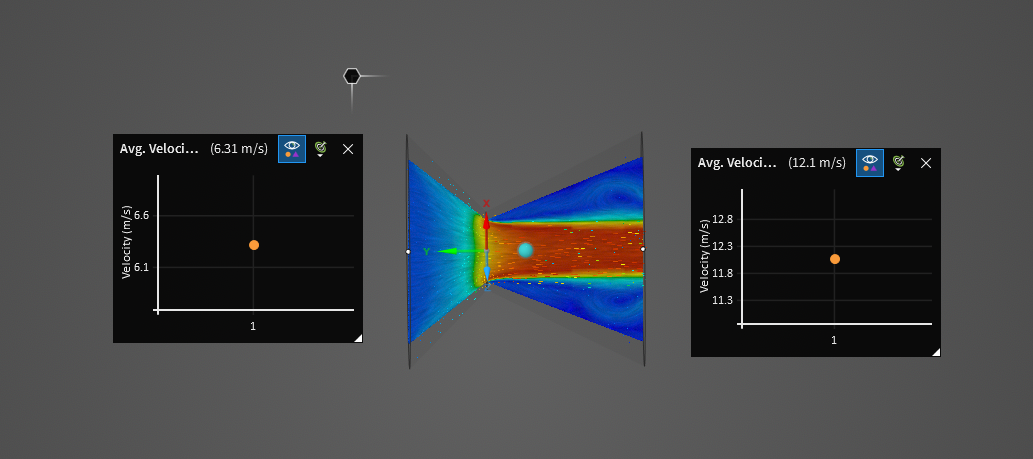 Parameters: 
Density: 1.225 kg/m^3
CD: 90%
A: 20mm Restrictor
R: 286.9 J/kg*K
T: 288.15 K
P: 101325 Pa
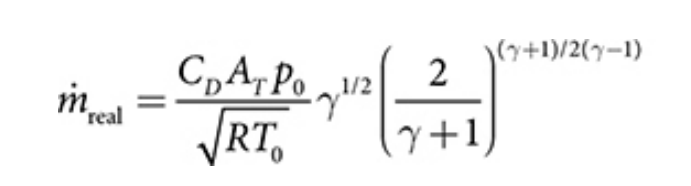 Straight Lined
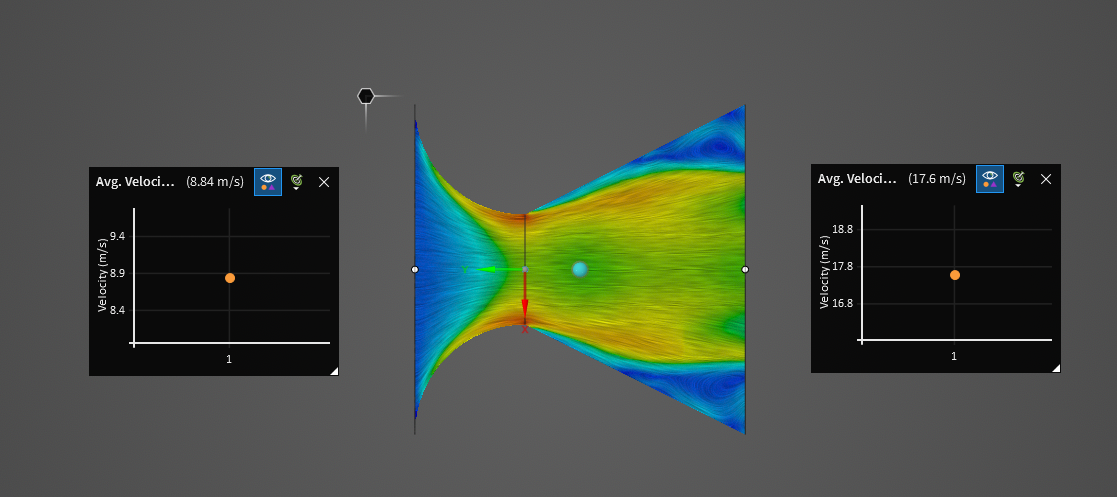 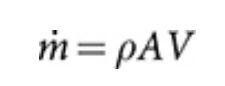 Mass Flow Rate Theoretical = 0.3032 kg/s = 535 cfm
Mass Flow Rate Actual = 0.2729 kg/s = 481 cfm
Curved Top
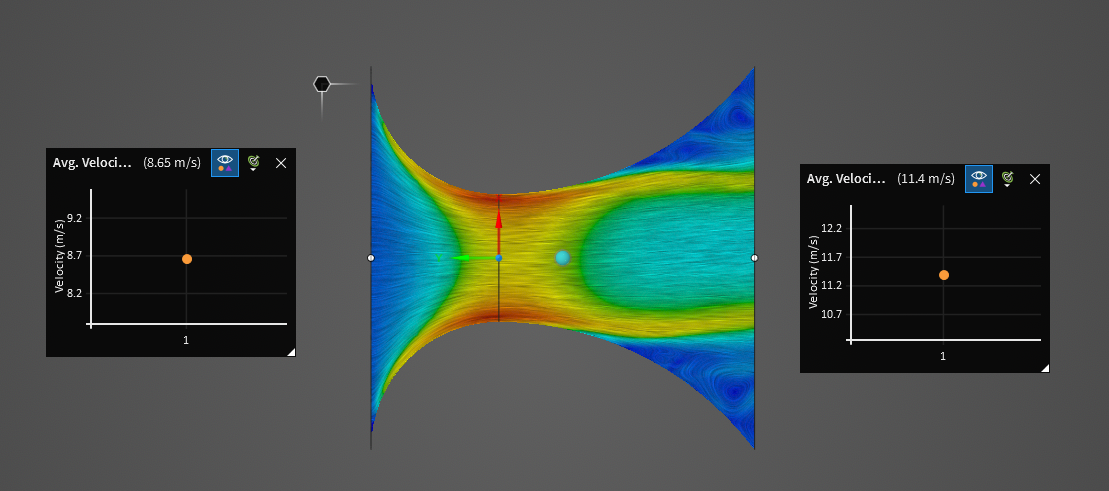 Max Theoretical Velocity =  197 m/s = 646 ft/s
Damian ‹#›
Curved
ENGINEERING CALCULATIONS (Matt):
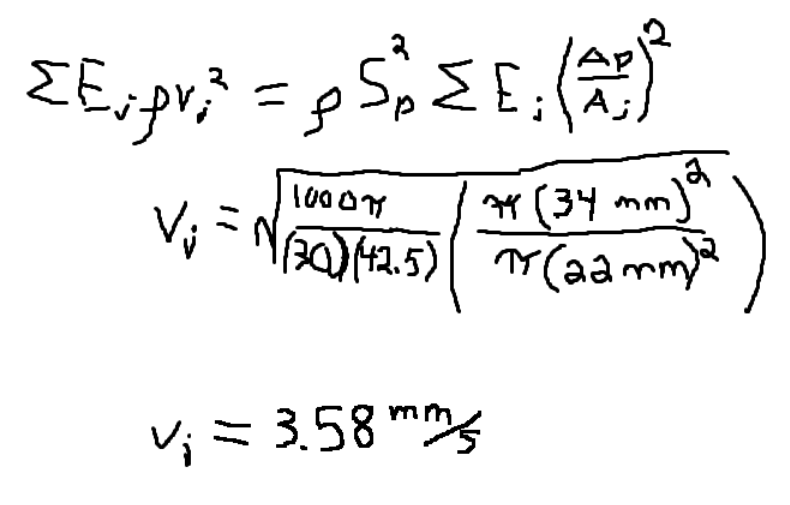 Flow Rate of Stock Exhaust (just 1 cylinder)
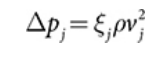 Bernoulli’s equation (assuming quasi steady flow)
ξj is the flow resistance coefficient
vj is the local velocity
This relates to piston speed (Sp):
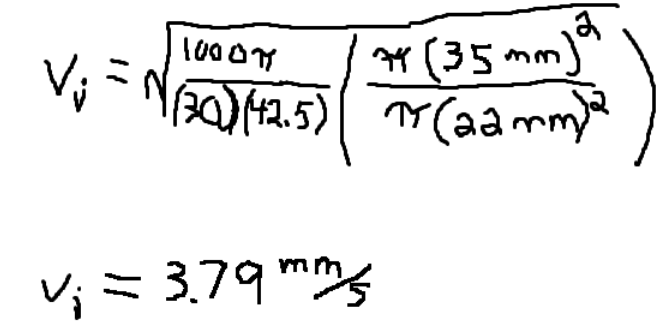 Flow Rate of Long Tube header (also just 1 cylinder)
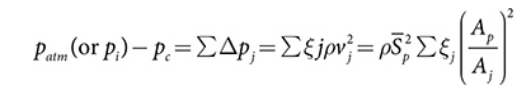 Equation giving loss due to friction in the intake and exhaust
Matt ‹#›
DIFFERENTIAL MOUNT FEA:
SolidWorks Static Study on a preliminary differential mounting bracket design
Current loading based on maximum rated engine torque transferred to the rear sprocket and weight of the Drexler LSD
Weights of axles, brake components, sprocket and sprocket mount, as well as braking forces will need to be considered for more in depth analysis
Horizontally adjustable components will be incorporated in the future
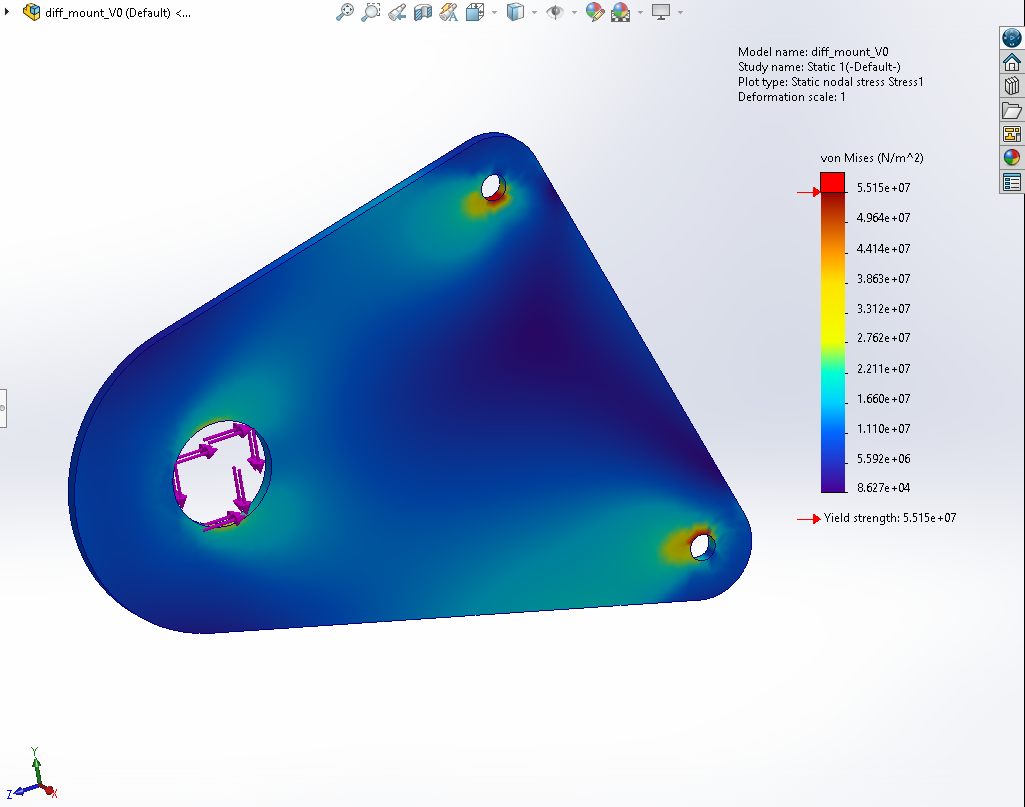 Tobin ‹#›
ENGINEERING CALCULATIONS (Joey):
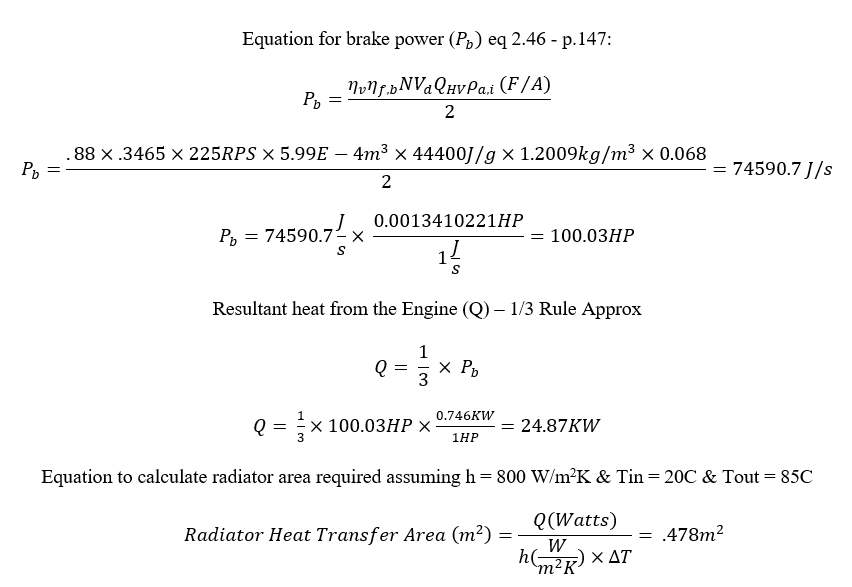 Joey ‹#›
ENGINEERING CALCULATIONS (Joey):
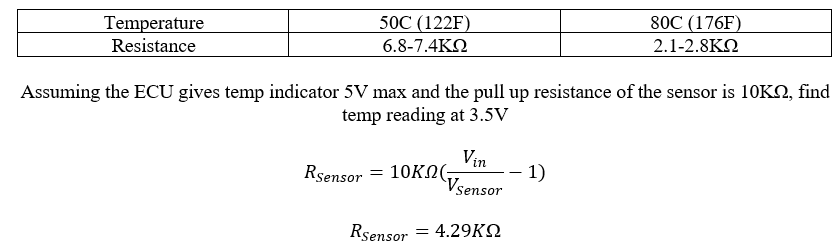 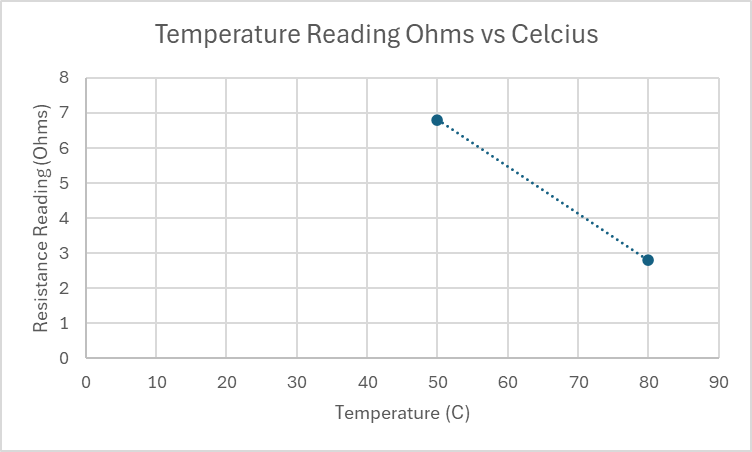 Joey ‹#›
ENGINEERING CALCULATIONS:FINAL GEAR RATIO (Lucille)
PARAMETERS: 20.5’’ Tires, Max RPM 14500
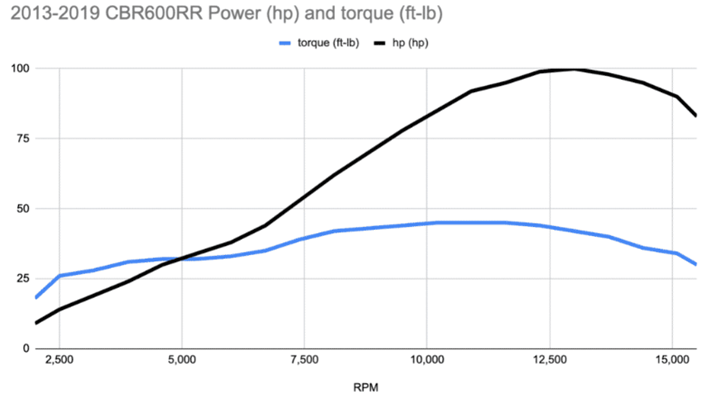 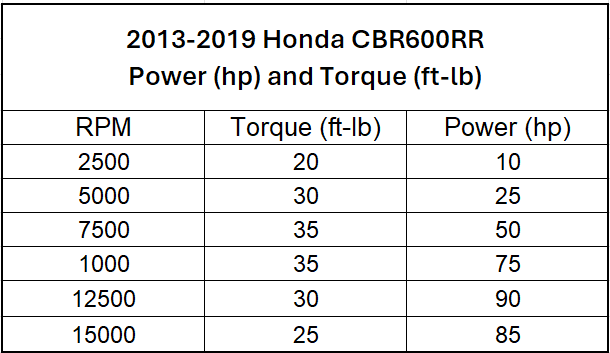 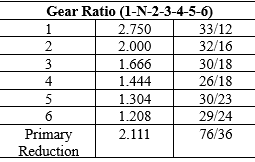 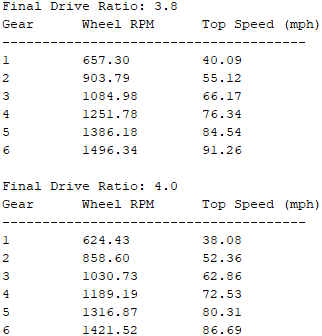 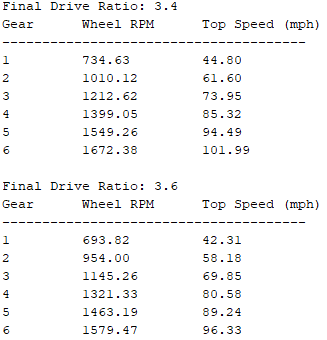 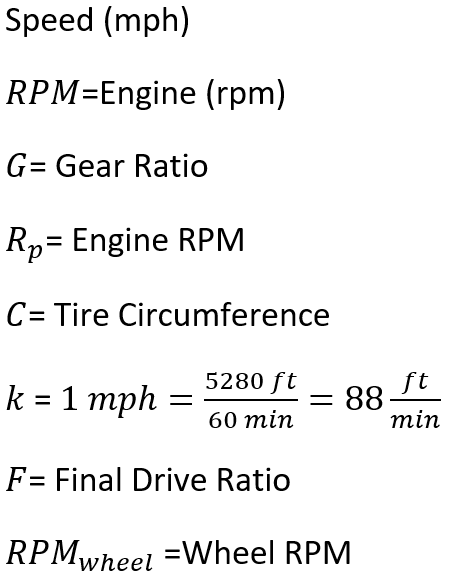 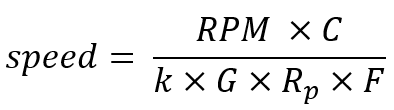 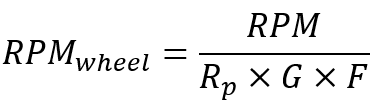 Lucille ‹#›
ENGINEERING CALCULATIONS: SPROCKET SIZES AND PATTERN (Lucille)
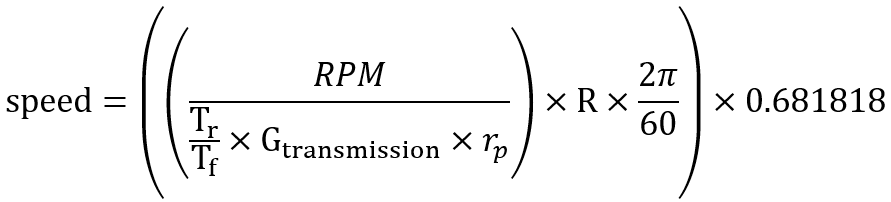 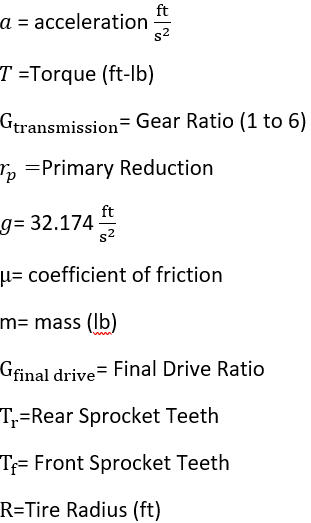 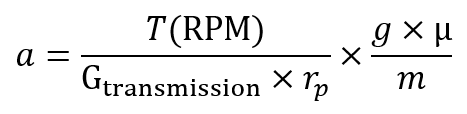 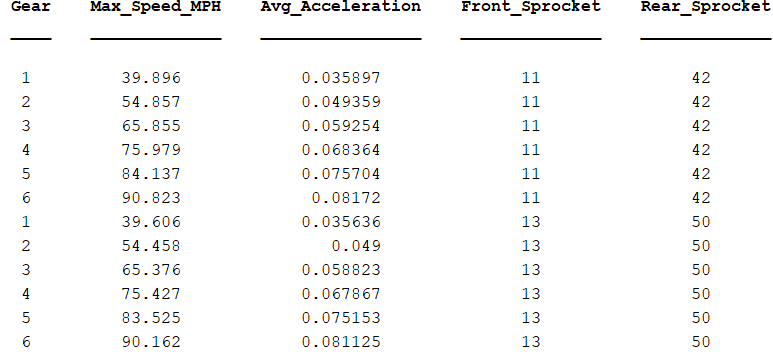 Lucille ‹#›
ENGINEERING CALCULATIONS (Lucille):
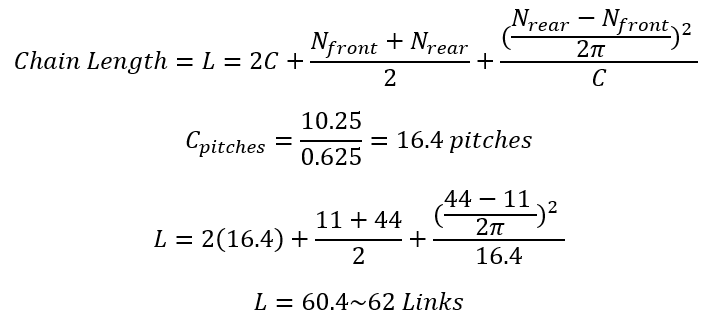 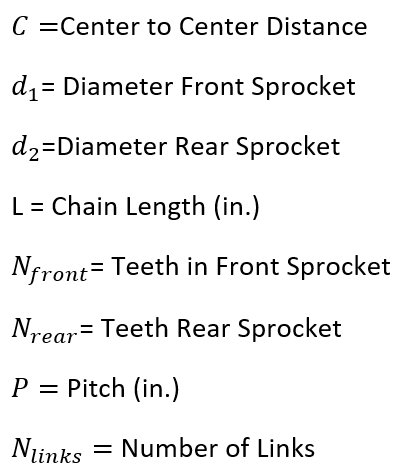 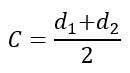 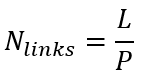 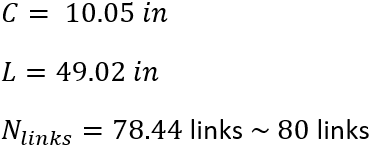 Lucille ‹#›
CONCEPT EVALUATION (Damian):
Damian ‹#›
CONCEPT EVALUATION (Damian):
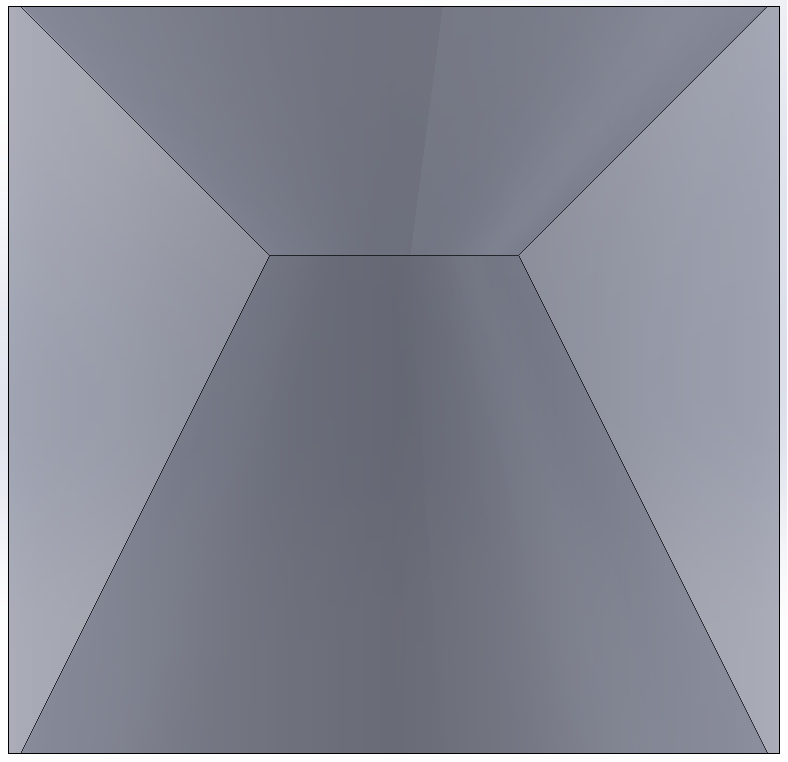 Short Intake: Is the smallest of all the intakes resulting in reduced overall costs and ease of implementation. This intake will be gathering air for within the engine compartment. 
Customer: Most cost effective design, easiest to implement, easy to tune, short print time
Engineering: Stays within the tire envelope, 20mm restrictor, delivers air to engine

Long Intake: Is a larger intake that takes advantage of clean air. The intake will need to be supported due to cantilever weight. This design will be more expensive than Short Intake. 
Customer: Garthers clean air, next easiest intake to implement, easy to tune
Engineering: Stays within the tire envelope, 20mm restrictor, delivers air to engine
Straight Lined
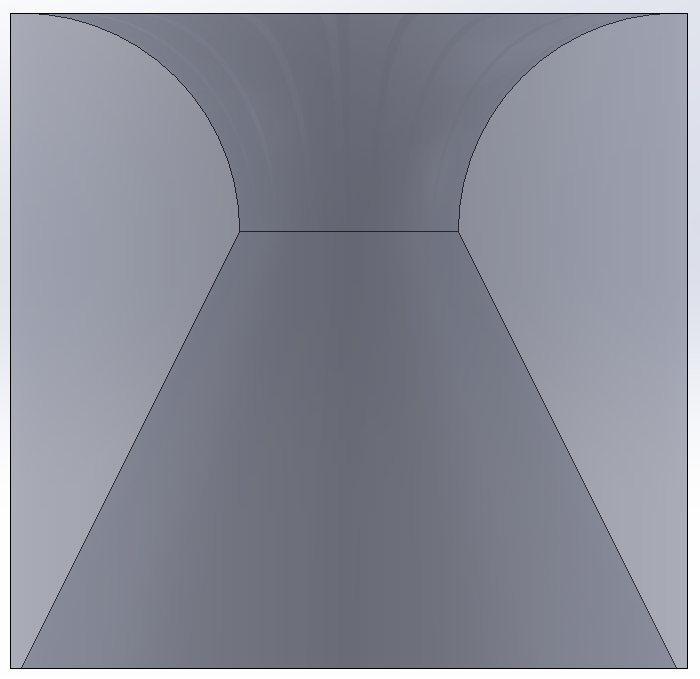 Curved Top
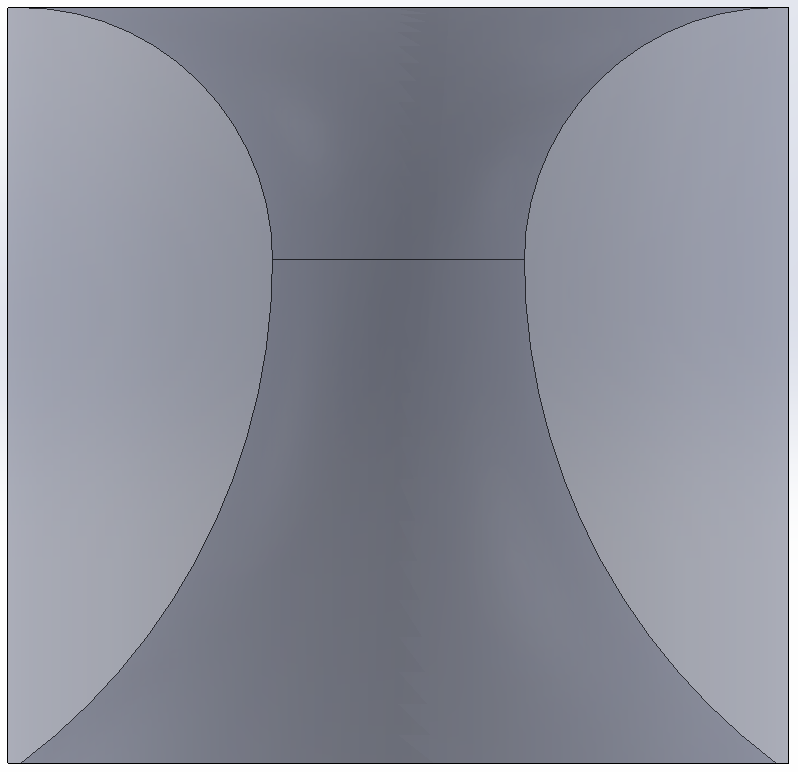 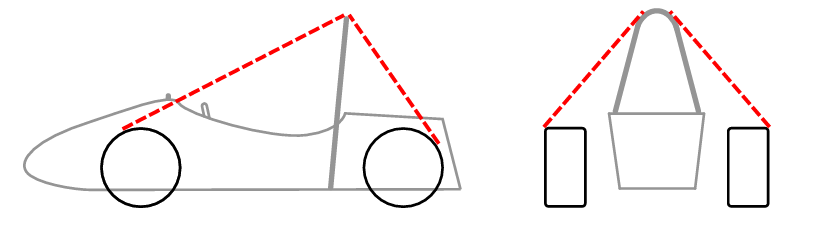 Damian ‹#›
Curved
CONCEPT EVALUATION (Matt):
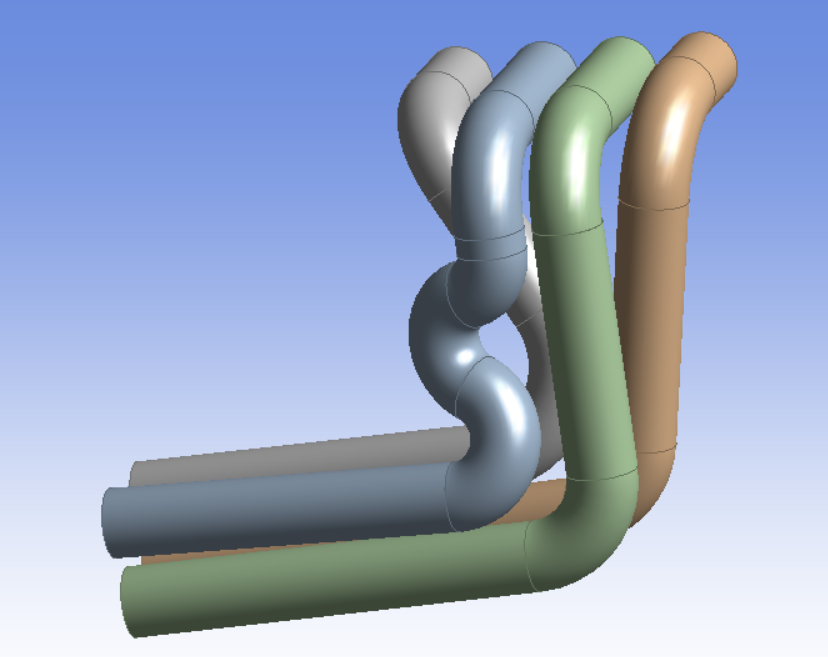 Engineering Requirements:
Needs to pass technical requirements
103dB at idle
110dB at other speeds
No down pipe/muffler currently
Cannot run directly next to things that could explode
Fuel tank/any fuel lines

Customer Requirements:
Cannot be too complicated to create
Do not want to make the welder’s lives harder
Must have relatively easy installation
Maximize power output
According to our motor
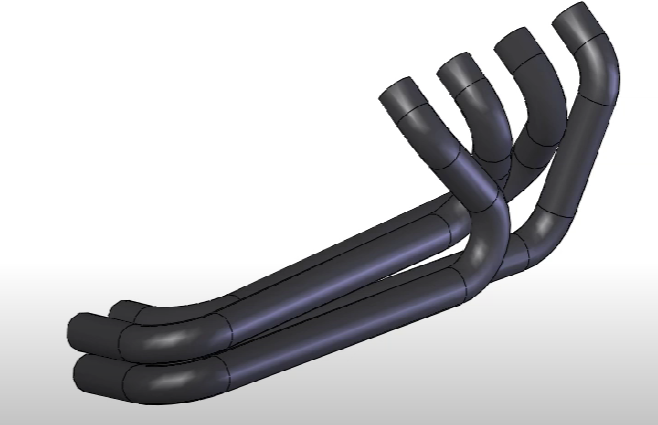 Matt ‹#›
CONCEPT EVALUATION (Tobin):
Existing Engine Mounts
Engine mounts are already load bearing
Minimize potential deflection between the engine and rear axle
Horizontally adjustable brackets
Built-in adjustability for tensioning the drive chain
Limits adjustments to one direction
Aluminum 6061
Relatively inexpensive
Easier machinability
Adjustable Drexler FSAE LSD
Tunable to improve handling
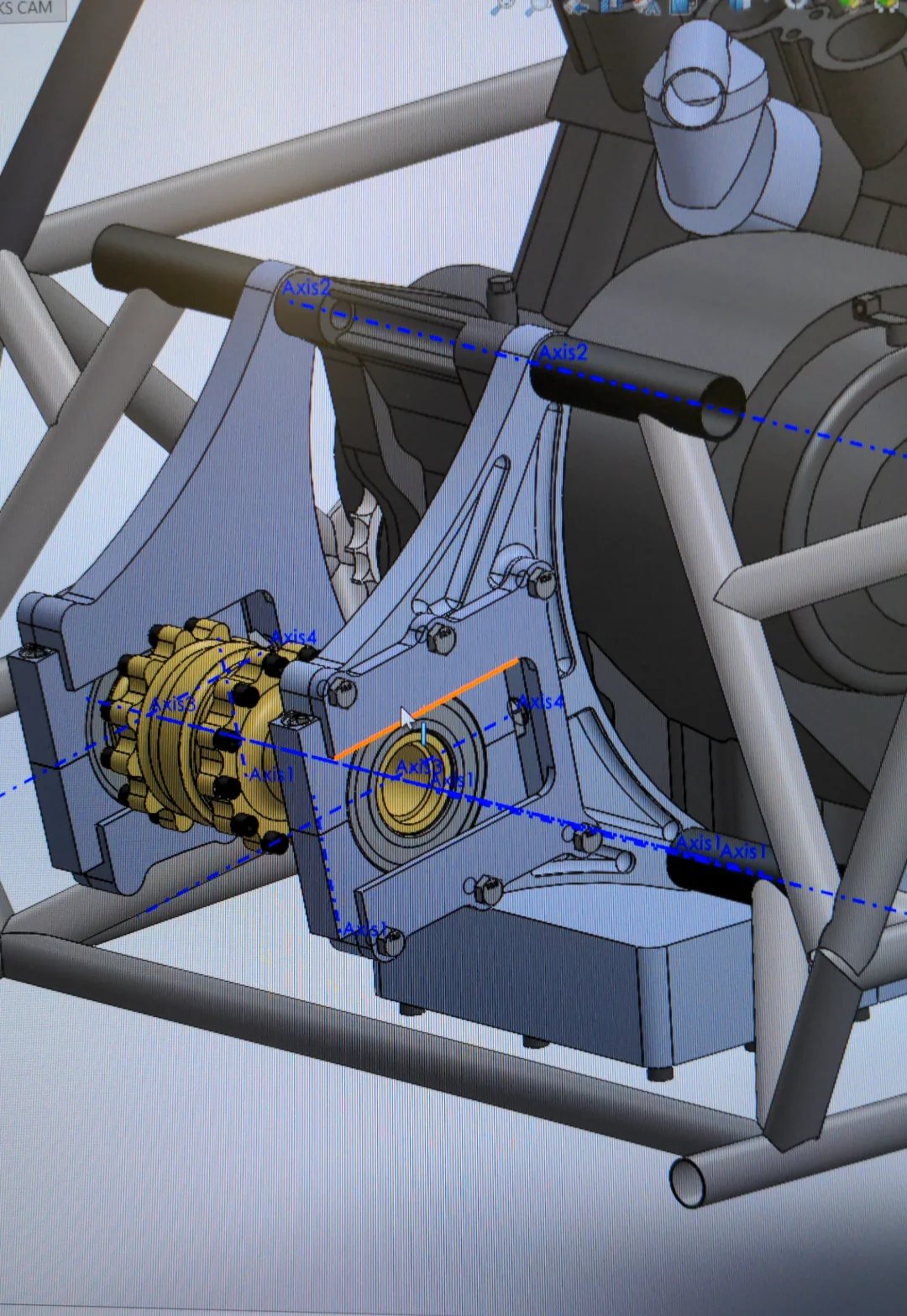 Tobin ‹#›
CONCEPT EVALUATION (Joey):
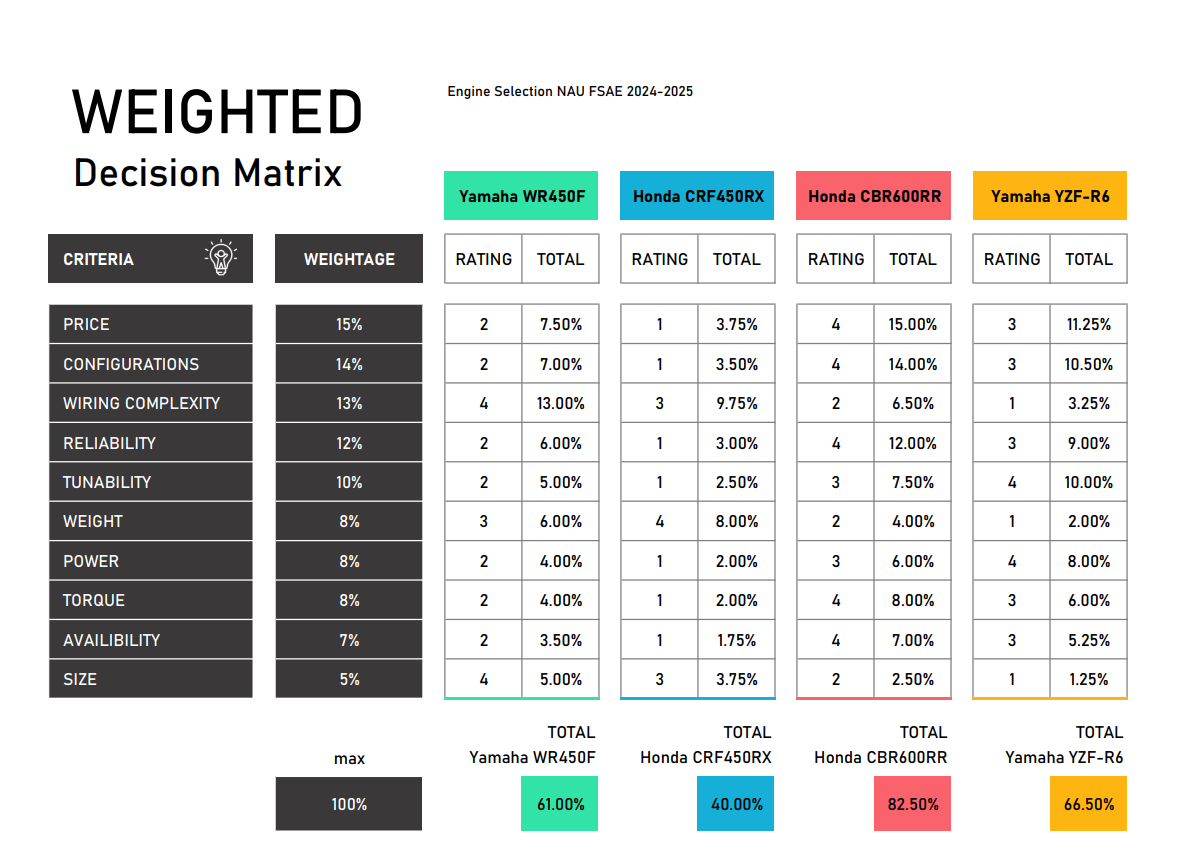 Joey ‹#›
CONCEPT EVALUATION (Joey):
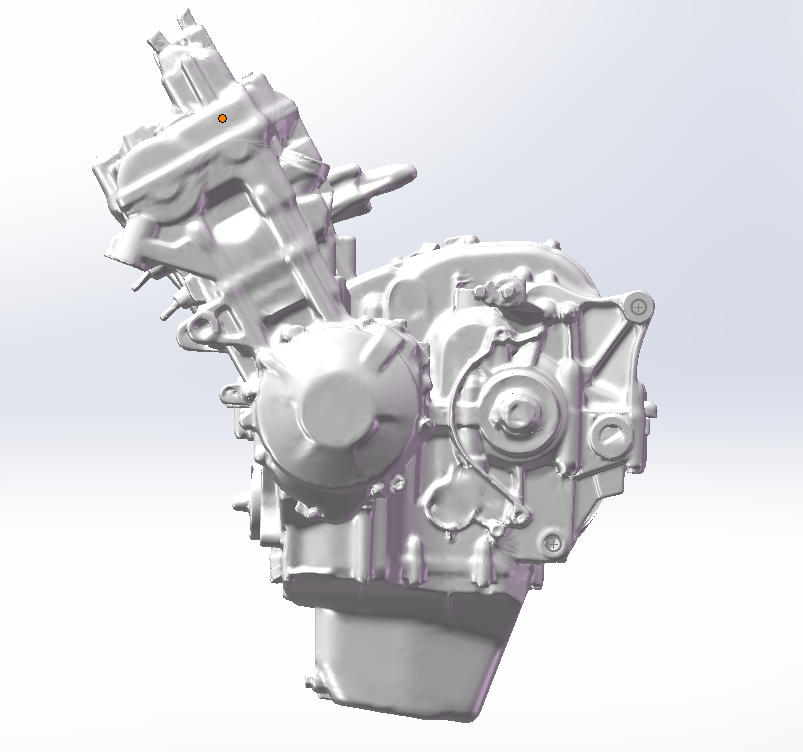 Joey ‹#›
CONCEPT EVALUATION (Lucille):
Engineering Requirements: 
Shifting Mechanism
Response Time: Should be within 10-15 milliseconds.
Reliability: High durability under repeated use.
Integration: Compatibility with the car’s electronics and control systems.
Gear Ratio
Optimal Ratio: Ensure the ratio balances acceleration and top speed.
Sprocket Size (Front)
Material Strength: Must withstand high torque loads.
Chain Type
Strength: Adequate tensile strength for load-bearing.
Durability: High resistance to stretching and fatigue.
Customer Requirements:
Shifting Mechanism
Ease of Use: User-friendly for quick gear changes.
Responsiveness: Immediate gear shifts for optimal performance.
Comfort: Ergonomic and comfortable for prolonged use.
Accuracy: Provides precise and immediate feedback to the driver.
User Interface: Intuitive and responsive to driver input.
Lucille ‹#›
CONCEPT EVALUATION (Lucille):
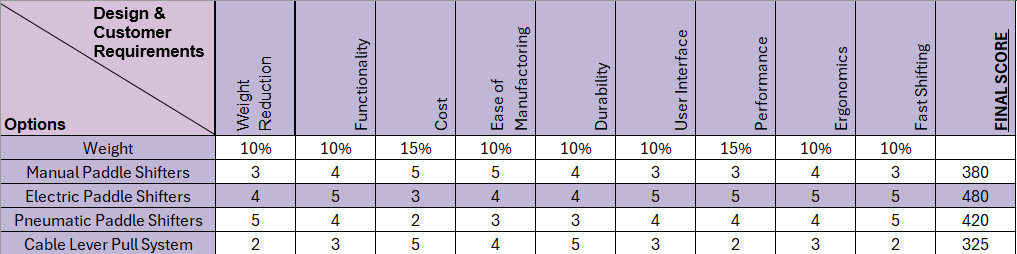 Designs Selected:
Electric Paddle Shifters
Gear Ratio: 3.8
Sprockets 11-42
520 Chain ~80 Links
Moving Forward: 
Design of Spare Drexler Sprocket Adapter: 
Focus on ensuring the design can accommodate the selected 11-42 sprocket size with a 520 chain.
Bearings 
Research suitable bearings that can support the shifting mechanism and sprocket assembly, prioritizing weight and durability.
Prototype Development 
Create prototypes of the electric paddle shifters to test real-world performance and gather data for further refinement before finalizing the design
Lucille ‹#›
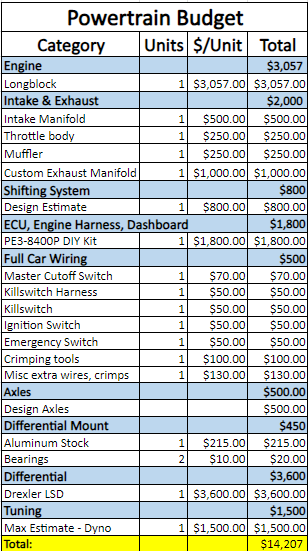 BILL OF MATERIALS
Joey ‹#›
Powertrain Purchase Total
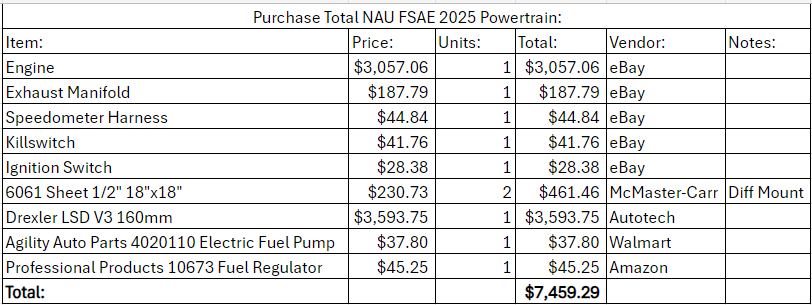 Joey ‹#›
Fundraising & Current Balance
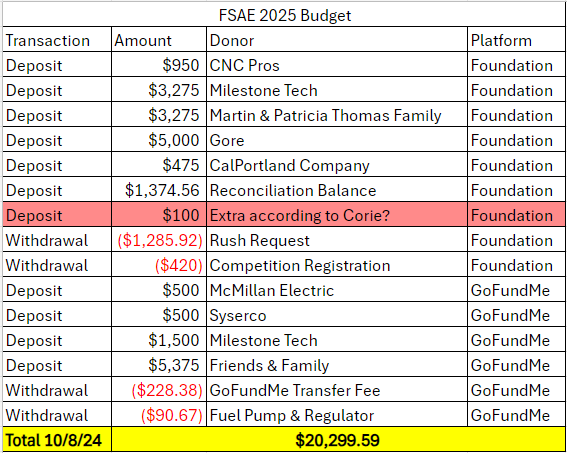 Joey ‹#›
FSAE 2025 Budget
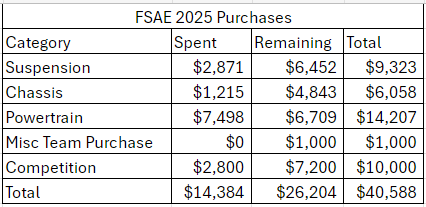 Joey ‹#›
SCHEDULE
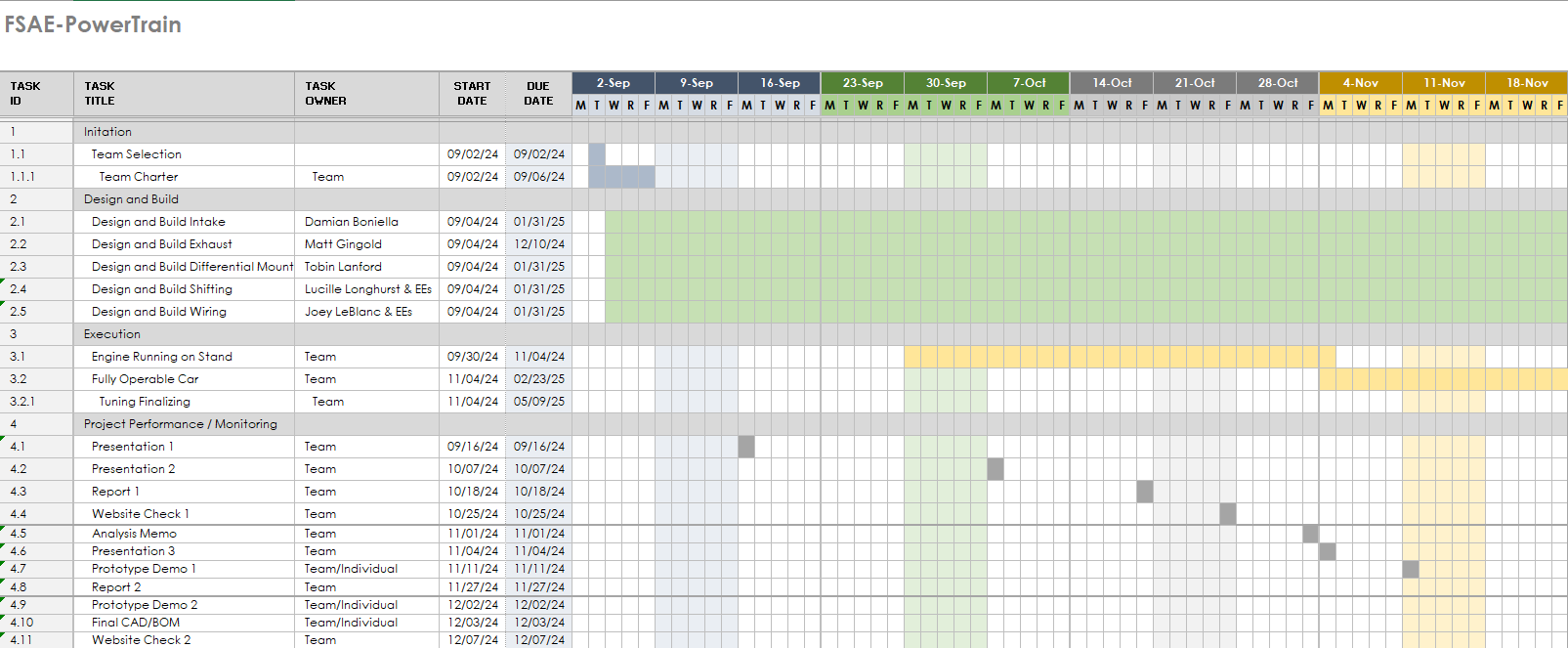 Joey ‹#›
SCHEDULE
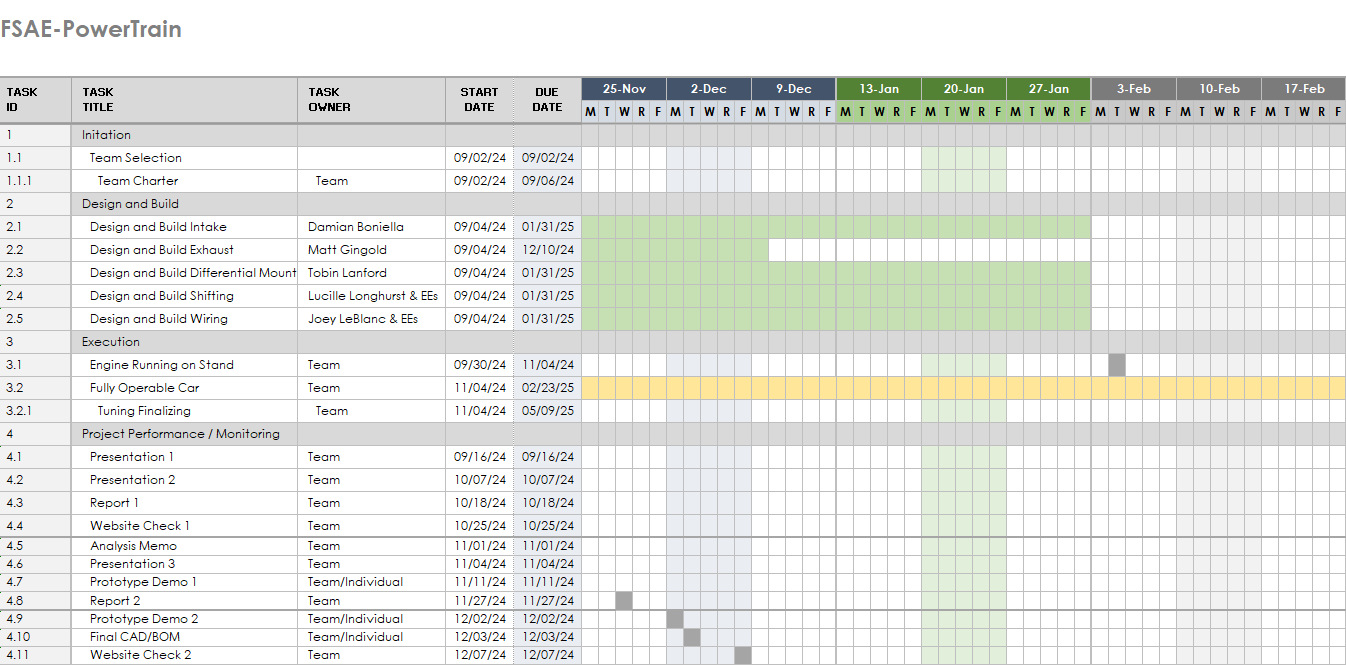 Joey ‹#›
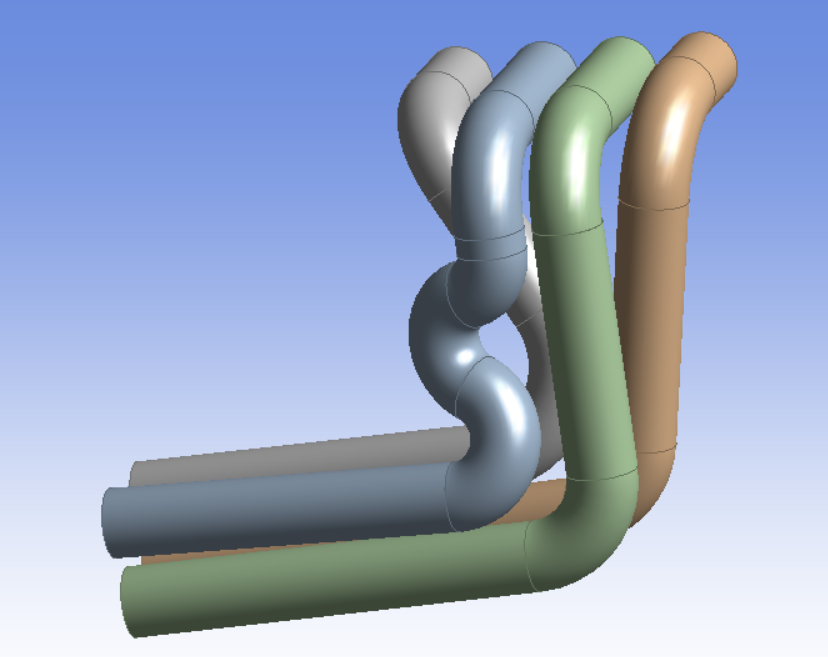 CONCLUSION
Future Plans: 
Do maintenance on the Engine
Get Engine Running on a Stand
Machine Sprocket Mount
Finalize Exhaust Headers
More Fundraising
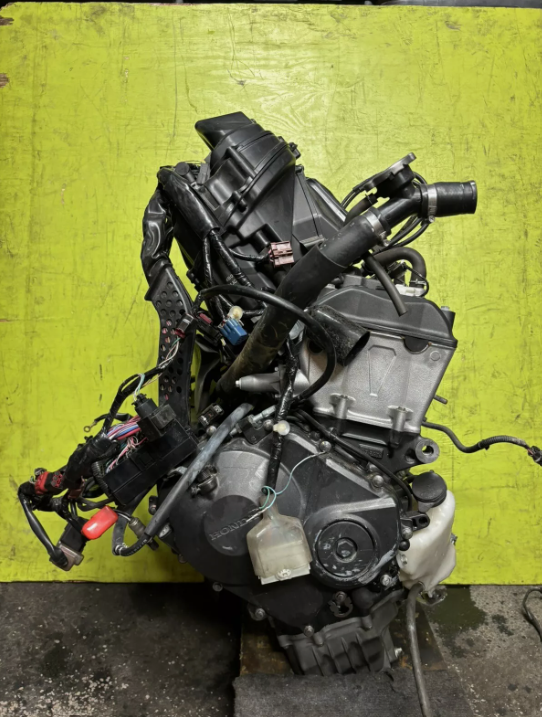 Tobin ‹#›
REFERENCES
[1] “About Formula SAE® Series,” SAE International, https://www.sae.org/attend/student-events/formula-sae-knowledge/about#:~:text=Formula%20SAE%20promotes%20careers%20and,%2C%20marketing%2C%20management%20and%20finances. (accessed Oct. 5, 2024).
[2] “Power Limit Derivation,” FSwiki, https://fswiki.us/Restrictor (accessed Oct. 7, 2024).
[3] Study of the performance of an FSAE cooling radiator, https://www.researchgate.net/profile/Ahmed-Abdel-Gawad-3/publication/351326793_Study_of_the_Performance_of_an_FSAE_Cooling_Radiator/links/6091522da6fdccaebd08f27a/Study-of-the-Performance-of-an-FSAE-Cooling-Radiator.pdf (accessed Oct. 7, 2024).
Tobin ‹#›
QUESTIONS? 
THANK YOU
Tobin ‹#›